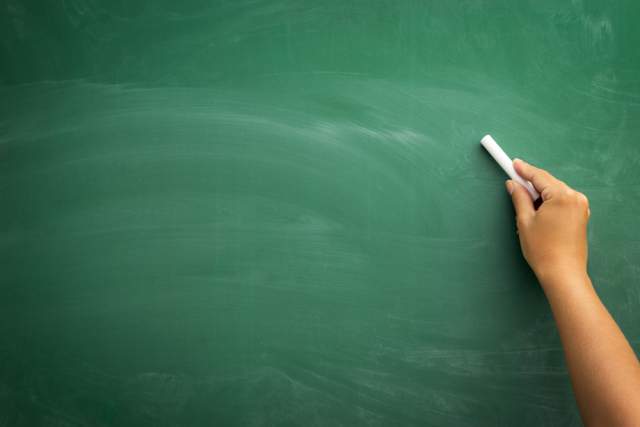 ΜΙΛΩ ΚΑΙ ΓΡΑΦΩ
 ΣΩΣΤΑ ΕΛΛΗΝΙΚΑ:
« ΟΙ ΚΑΝΟΝΕΣ ΤΗΣ ΟΡΘΟΓΡΑΦΙΑΣ »
Χρυσάνθου Ιφιγένεια
Αντιπρόεδρος Ομίλου Ελληνικής Γλώσσας και Ξένων Πολιτισμών Πανεπ. Κύπρου
Εκπαιδευτικός Μέσης Ιδιωτικής Εκπαίδευσης
Μεταπτυχιακή φοιτήτρια Βυζαντινών Σπουδών 
Πανεπ. Κύπρου
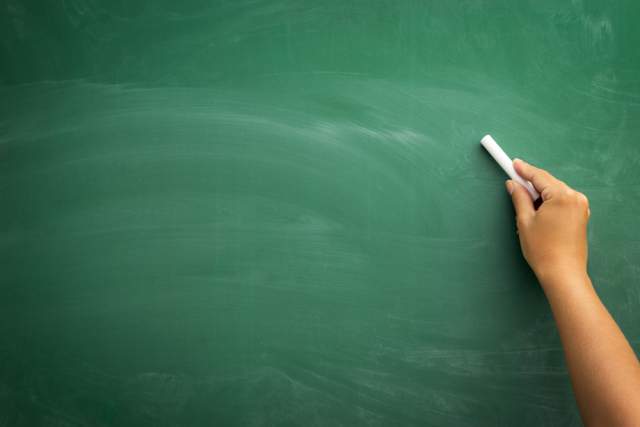 Περιεχόμενα
1. Επίθετα Πολύς – Πολλή – Πολύ και Επίρρημα Πολύ
2. Οι καταλήξεις –ε και – αι στα ρήματα. 
3. Μετοχές σε –ων και -ον 
4. Μετοχές –ώντας, -οντας 
5. Επιρρήματα σε –ως 
6. Καταλήξεις θηλυκών ουσιαστικών σε – ιση και –ηση . 
7. Το τελικό ν 
8. Επίθετα με κατάληξη -υς, -εια, -υ 
9.  Ουσιαστικά θηλυκά σε – εια  και – ια
10. Αύξηση στην Υποτακτική 
11. Επίθετα σε – ης, -ης, -ες 
12. Συνηθισμένα ομώνυμα/ ομόηχα.
ΟΜΑΔΑ Α 
Να εντοπίσετε τα ορθογραφικά λάθη 

Λευκωσία, 2 Μαρτίου 2016
Αξιότιμε κύριε Υπουργέ,

Μετά από πολύ σκέψη, πολλή κόπο και πολύ θάρρος σας γράφω αυτήν την επιστολή. Κατ’ αρχάς, θα ήθελα να σας ευχαριστήσω πολλοί για το όλο έργο που επιτελείται. Λέγετε ότι πράττετε σπουδαίο έργο και έτσι πρέπει να συνεχίσεται διότι αυτό απαιτείτε από την κοινωνία.
Η ανόρθωση της οικονομίας είναι ένα μείζων θέμα σήμερα. Υπήρξατε παρόν στο συνέδριο για εξυγίανση του οικονομικού γίγνεσθαι και αυτό αποτελεί τιμή για εσάς. Ωστόσο, στέλνωντας αυτήν την επιστολή, πέρα από επευφημίες, θα ήθελα να σας υπενθυμίσω ότι εφαρμόζοντας και χρησιμοποιόντας σωστή πολιτική θα αποφύγουμε τα χειρότερα.
ΟΜΑΔΑ Β
 
Να εντοπίσετε τα ορθογραφικά λάθη
 
	 Ευτυχός, ο κόσμος χαρακτηρίζεται από υπομονή, αν και είναι ευρέως γνωστό ότι η οικονομία ακολουθεί μια φθίνουσα πορεία, κακός βέβαια. Πρώτιστα, θα πρέπει να υπάρξει άμεση αντιμετώπηση της κρίσης με την προώθιση ρηξικέλευθων στρατηγικών. Δε χωρά στο μυαλό να ξεπουλήσουμε την  χώρα μας, τη αξιοπρέπειά μας και ούτε να χάσουμε το σεβασμό των άλλων.
	Η ταχία εφαρμογή μέτρων είναι το ζητούμενο. Θα πρέπει ως Υπουργός να φανείτε ευθής και να εξουδετερώσετε την αδικεία με σκληρή δουλιά χαράσσοντας μια καλή οικονομική πορεία, κάτι που θα μειώσει και την ανεργεία. 
	Δεν είναι ο λαός που επέλεξε αυτήν την κατάντια ούτε κάποιος μας έδωσε την επιλογή λέγοντάς μας «επέλεξε».
ΟΜΑΔΑ Γ

Να εντοπίσετε τα ορθογραφικά λάθη

	Οφείλουμε, επίσης, να διασφαλίσουμε τη διεθνή συνεργασία μέσα από ασφαλής δικλίδες. Το διεθνή δίκαιο επιβάλλει την κατοχύρωση των ανθρωπίνων δικαιωμάτων.
	Αν καλλιεργηθεί ένα κλήμα εφορίας, τότε το κεφάλαιο οικονομία θα πάρει κλήση προς το δημόσιο συμφέρον. Οφείλουν να εξαληφθούν όλα τα αρνητικά τα οποία δειέπουν την κοινωνία μας ώστε να μπορέσουμε να αναπτηχθούμε υγιώς και να εξελιχθούμε όλοι σαν μία οικογένια.
	Όλοι ενομένοι φονακτά ας υψώσουμε τείχος σε ό,τι μας στερεί τα δικαιώματά μας και μας καθιστά παθητηκά υποκήμενα. 
	Θα ήθελα να σας ευχαριστήσω που διαβάσατε την επιστολή μου.

Με εκτίμιση
Ο Ανορθόγραφος
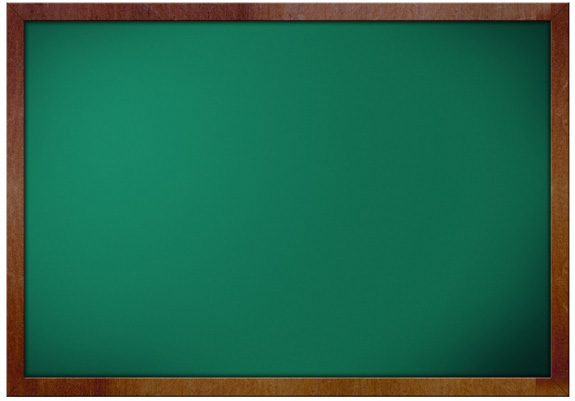 1.Επίθετα Πολύς- Πολλή- Πολύ και Επίρρημα Πολύ
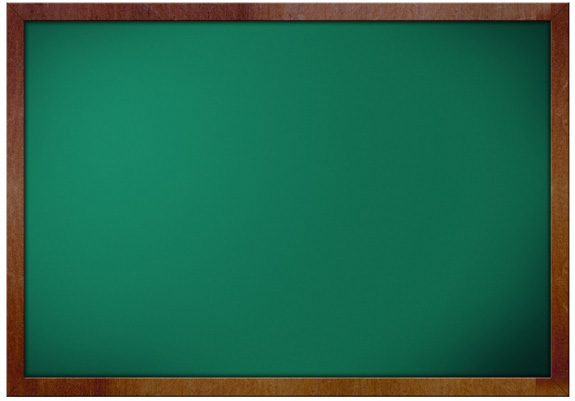 Πολύς κόπος (αρσενικό)Πολλή βροχή (θηλυκό)Πολύ κρύο (ουδέτερο)Σε εκτιμώ πολύ
*Επίθετα 
*Κλίνονται
*Χαρακτηρίζουν ουσιαστικά
*Επίρρημα
*Δεν κλίνεται 	                                            
*Συνοδεύει: Ουσιαστικά, ρήματα, μετοχές κ.α.
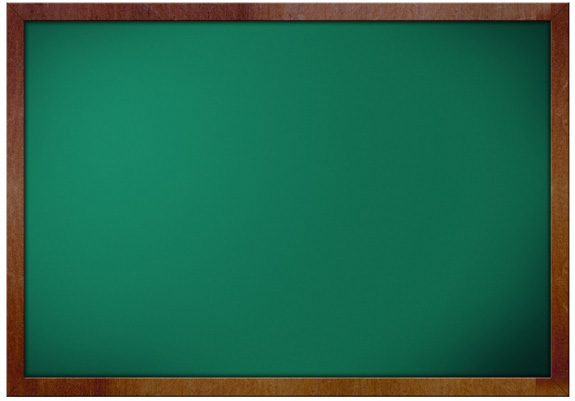 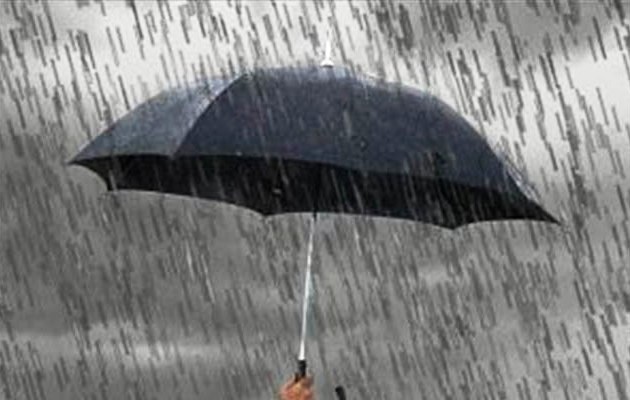 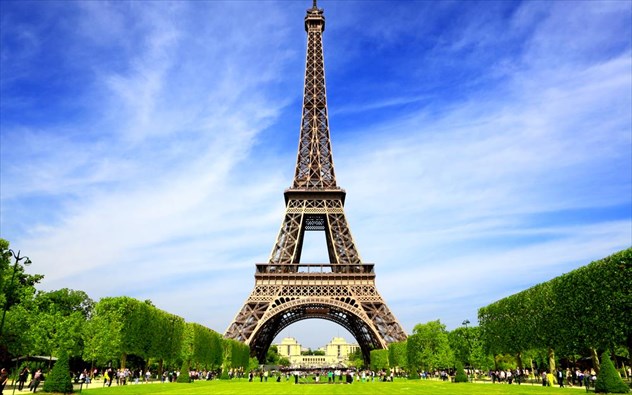 .
Xθες έβρεξε πολύ.               Ο πύργος του Άιφελ είναι πολύ ψηλός
Χθές έριξε πολλή βροχή.
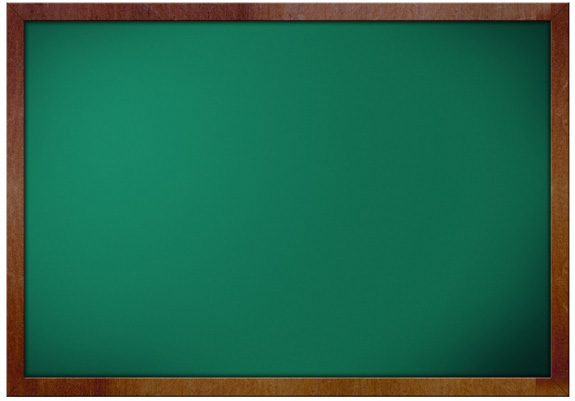 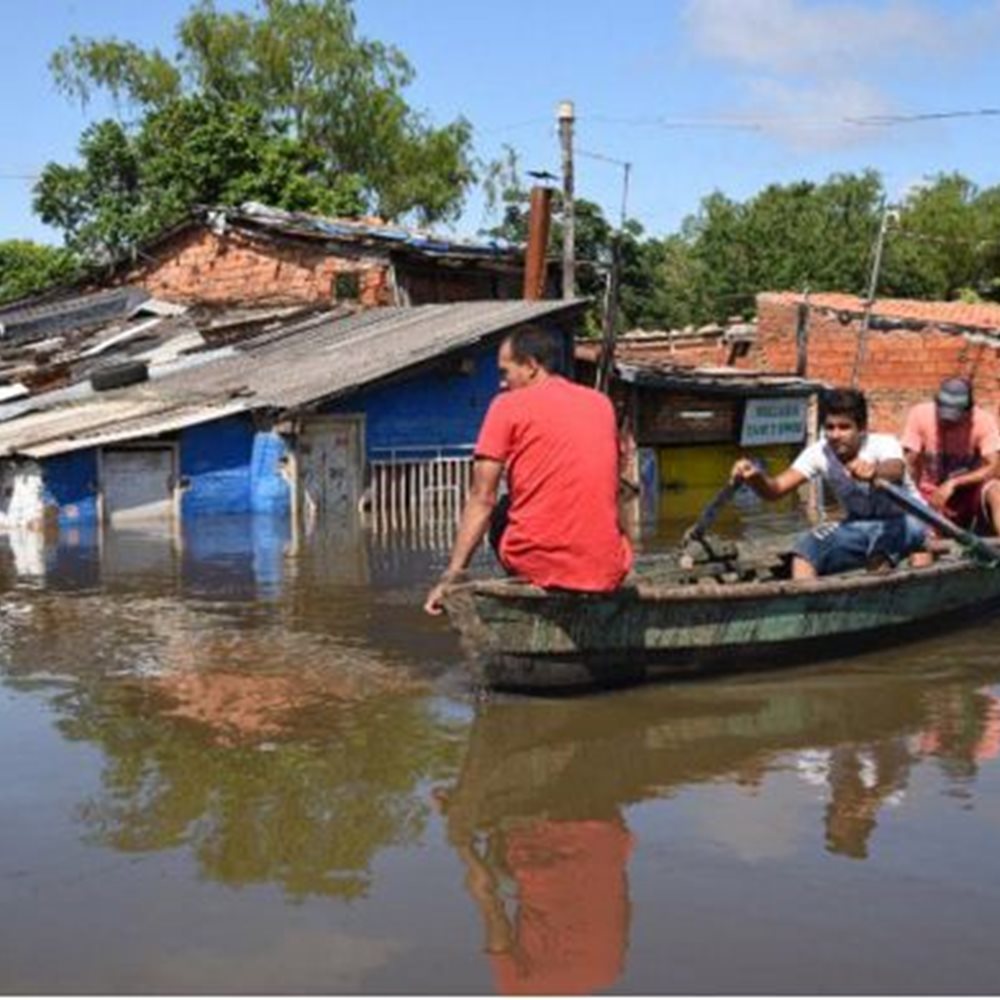 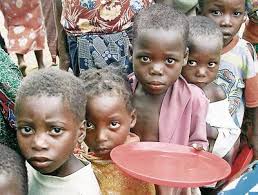 Αρκετά μαγαζιά πλημμύρισαν 
και οι μαγαζάτορες έδειχναν 
πολύ απελπισμένοι.
Πολλά παιδιά πεινάνε. 
Πολλοί άνθρωποι δεν έχουν να φάνε.
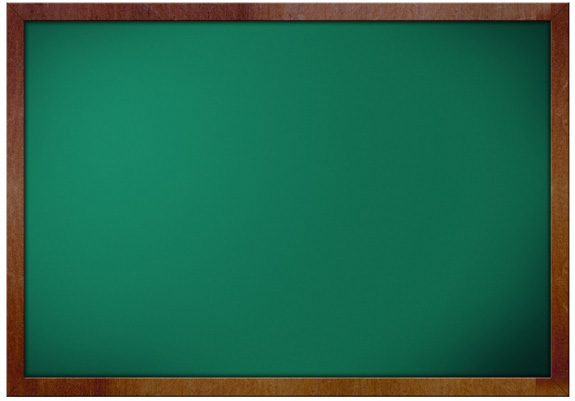 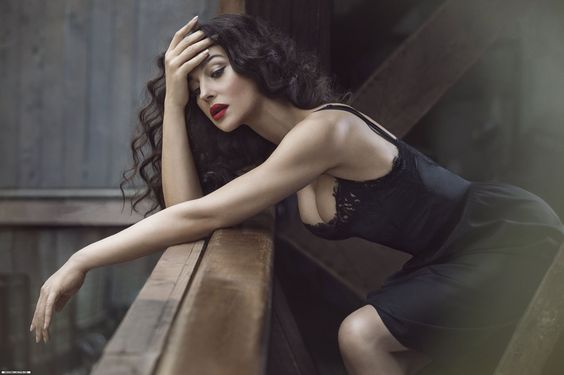 Αυτή η καινούρια που σου έλεγα είναι 
και πολύ γυναίκα.
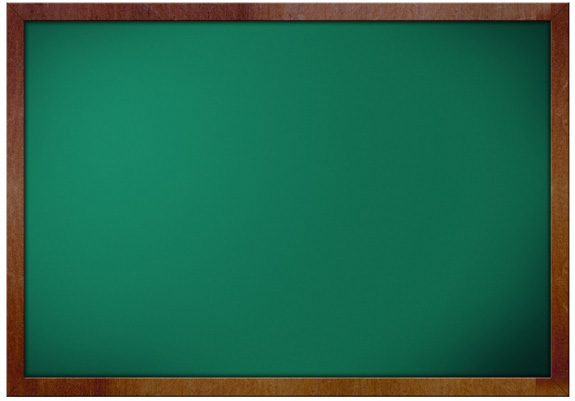 2. Καταλήξεις ρημάτων σε
 -ε    και   -αι.
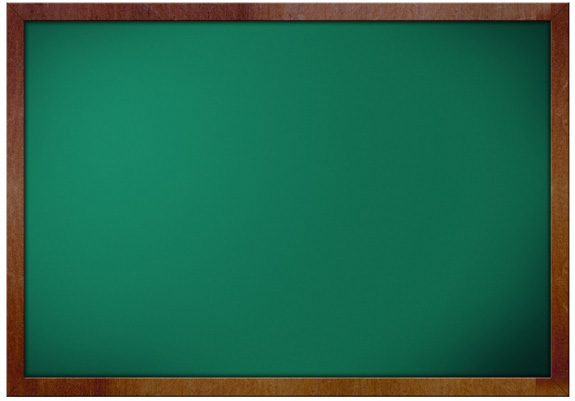 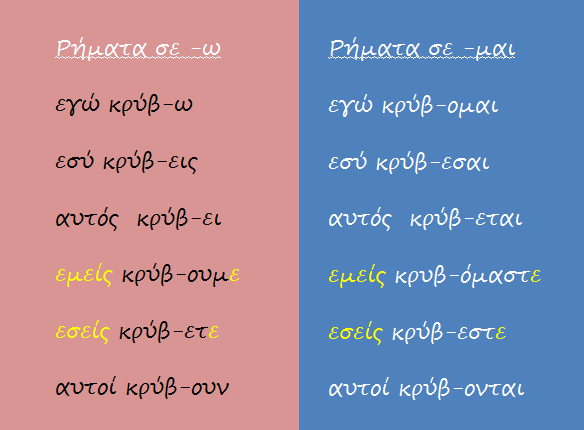 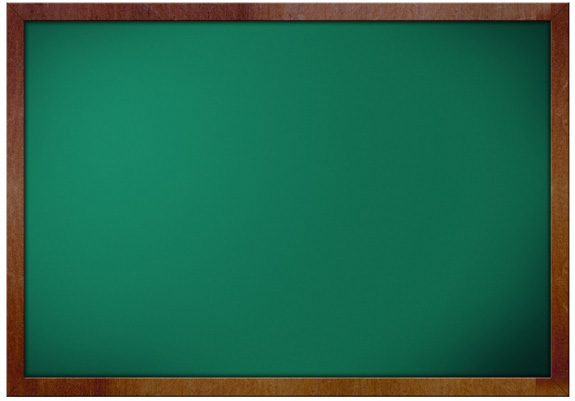 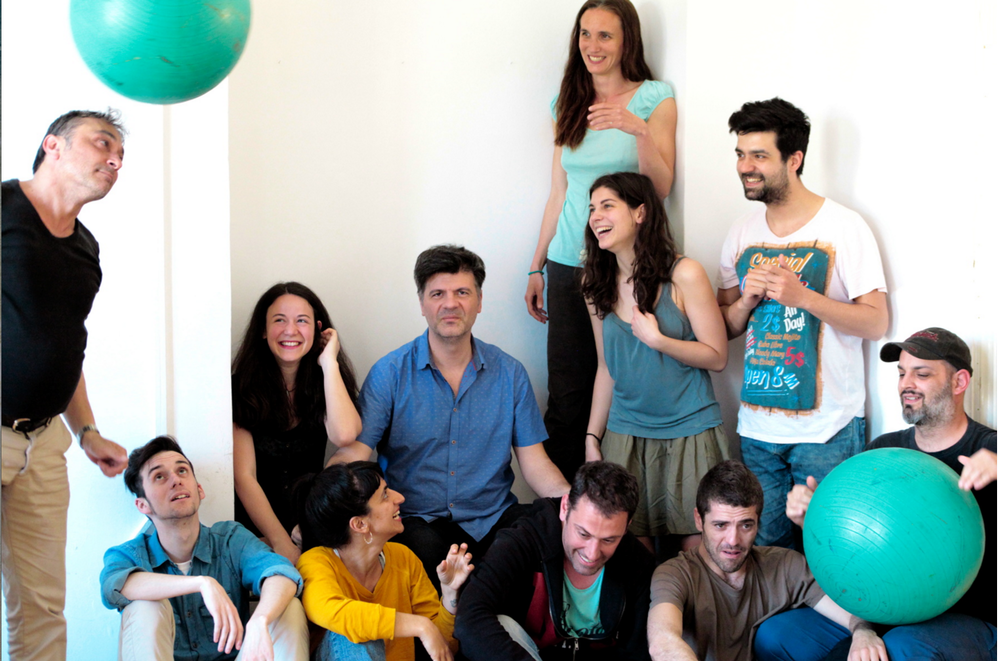 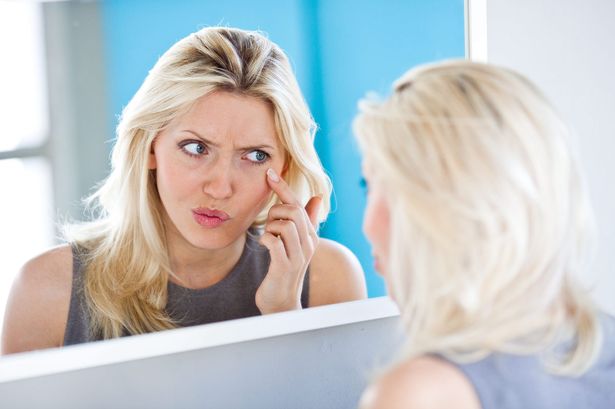 Εμείς φαινόμαστε πολύ χαρούμενοι στη φωτογραφία.
Φαίνεται άσχημο. (ενν. Αυτό).
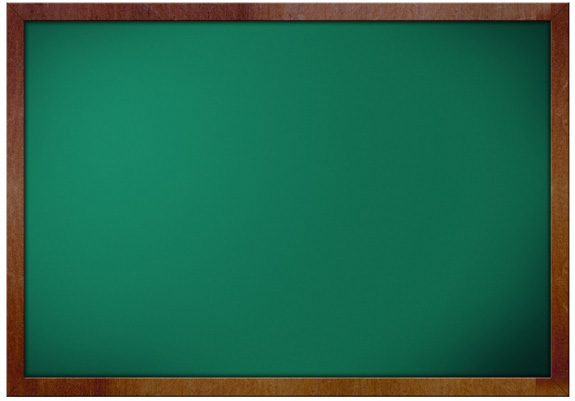 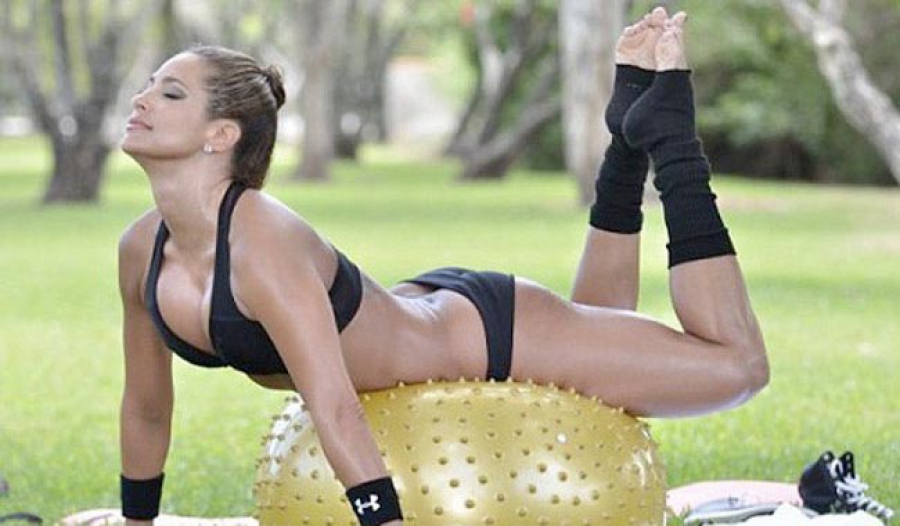 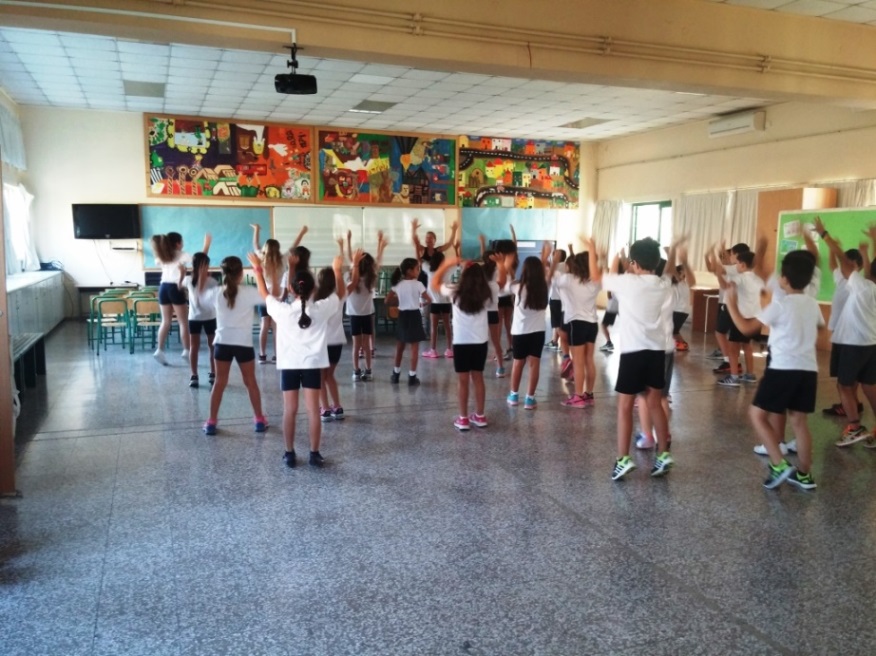 Ασκούμαι  αλλά ασκούμαστε
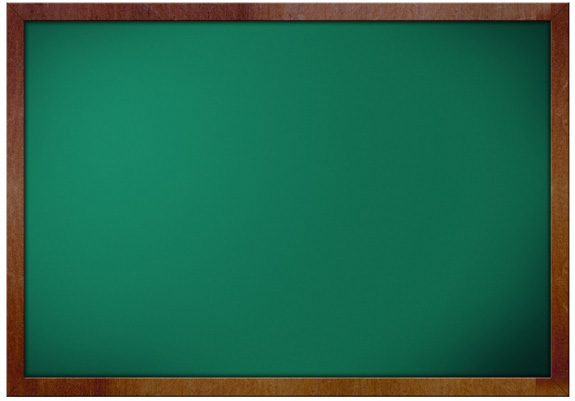 3 & 4. Μετοχές σε
  -ώντας και –οντας   –ων και –ον
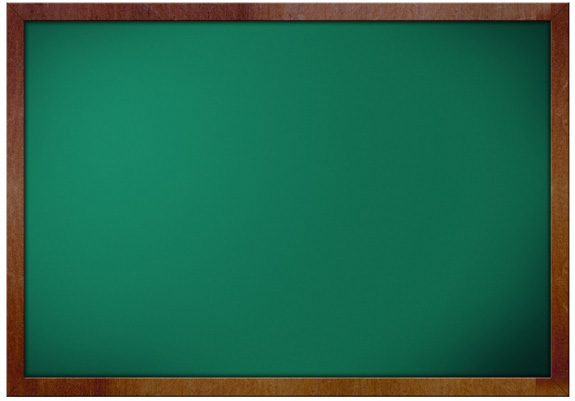 Μετοχή –ώντας  και –οντας
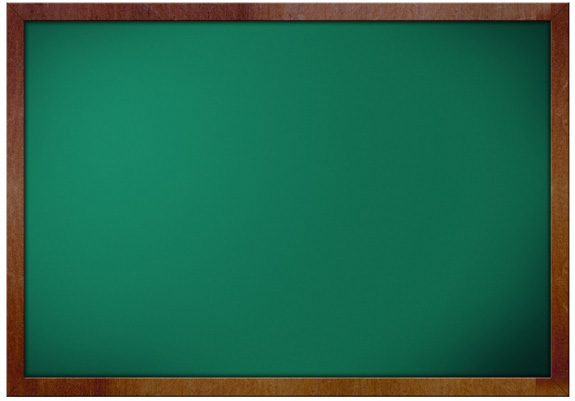 με τόνο:       -ώντας 
		          αποσκοπώντας
χωρίς τόνο:  -οντας		
		          βλέποντας
Η Ποκαχ.........
Δεν είναι μετοχή
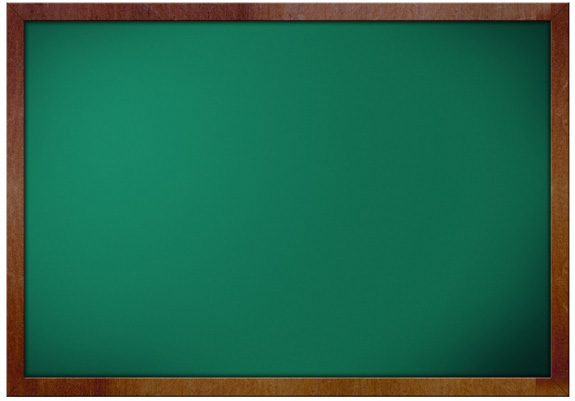 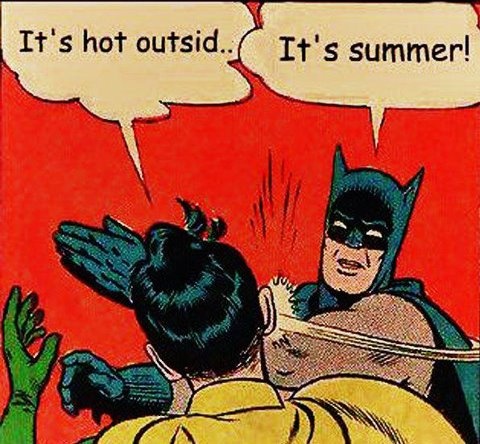 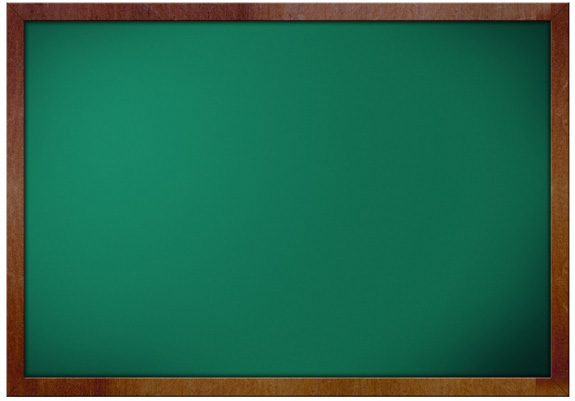 Μετοχή –ων και –ον
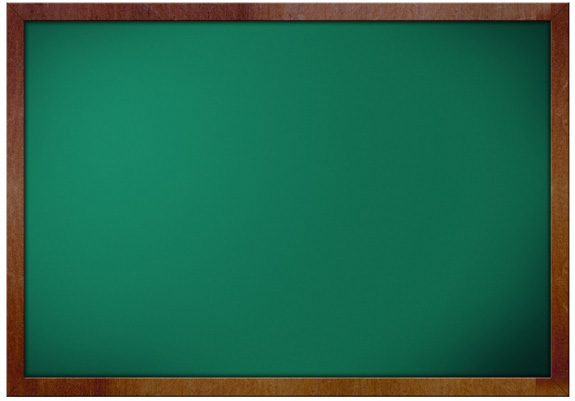 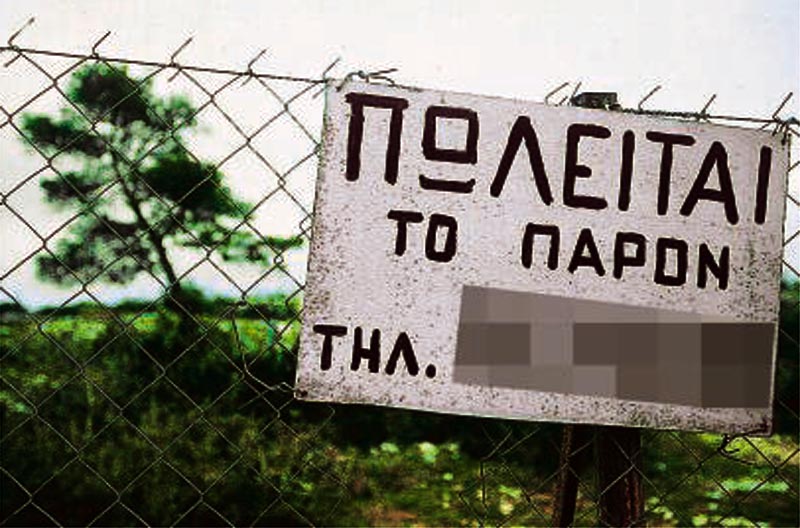 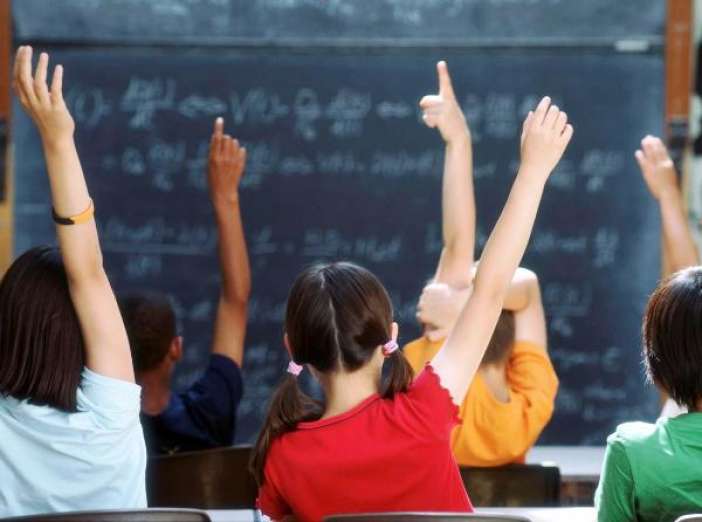 Πωλείται το παρόν                     Ο μαθητής δήλωσε     
    οικόπεδο (ουδέτερο)                     παρών (αρσενικό)
                                                      
	        αλλά ο μαθητής δήλωσε το παρόν του.
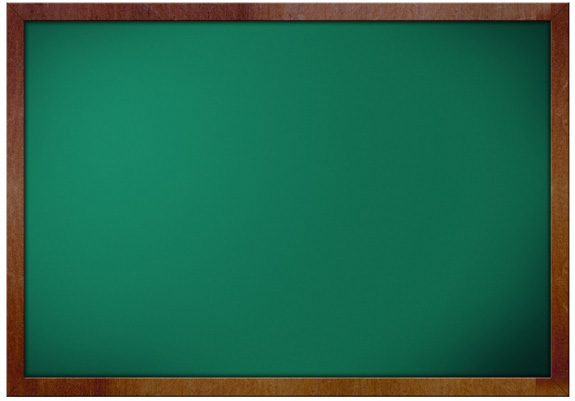 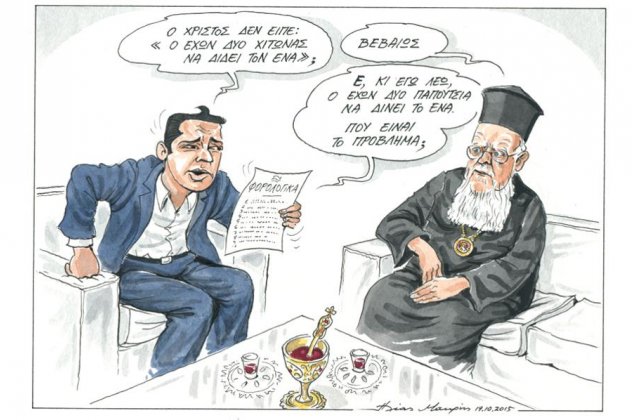 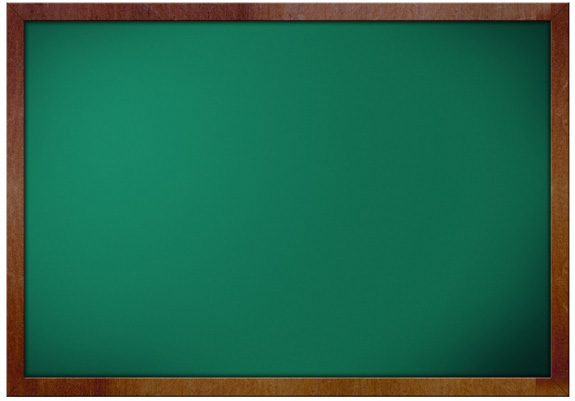 5. Επιρρήματα σε –ως
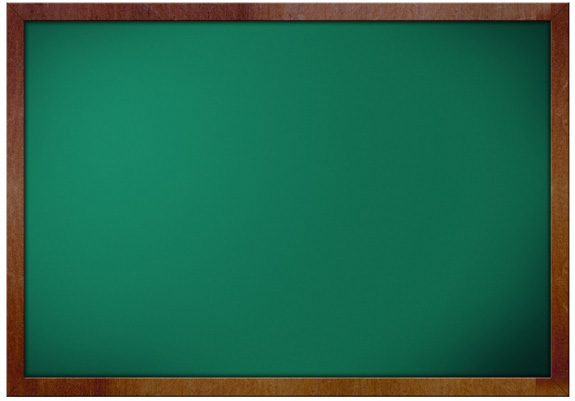 Επιρρήματα
* Άκλιτες λέξεις
*Προσδιορίζουν κυρίως ρήματα, αλλά και άλλα μέρη του λόγου (επίθετα, ουσιαστικά, αριθμητικά, άλλα επιρρήματα και ολόκληρες φράσεις)
*Δηλώνουν διάφορες σχέσεις, όπως χρόνο, τόπο, τρόπο κ.ά., π.χ. Στρίψε αριστερά (τόπο)
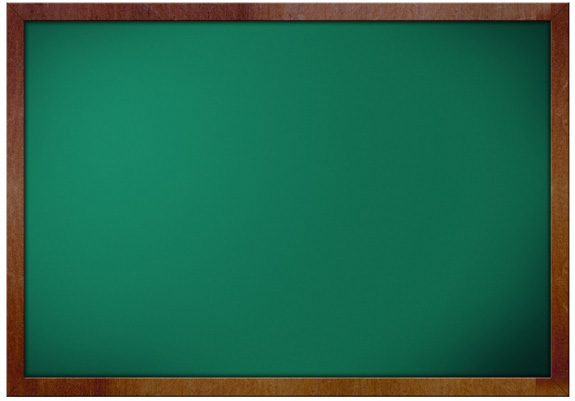 α) Τα επιρρήματα που λήγουν σε -ως 

π.χ. 
ευτυχώς (με ευτυχή συγκυρία/τρόπος), 
κακώς (=με κακό τρόπο/τρόπος), 
αμέσως (=τώρα/χρόνος), 
διεθνώς (=σε διεθνή κλίμακα/τόπος), 
επειγόντως (αμέσως/χρόνος)


  Δεν πρέπει να συγχέονται με τα επίθετα!
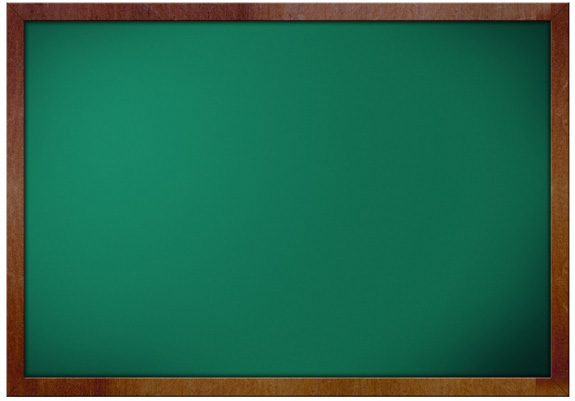 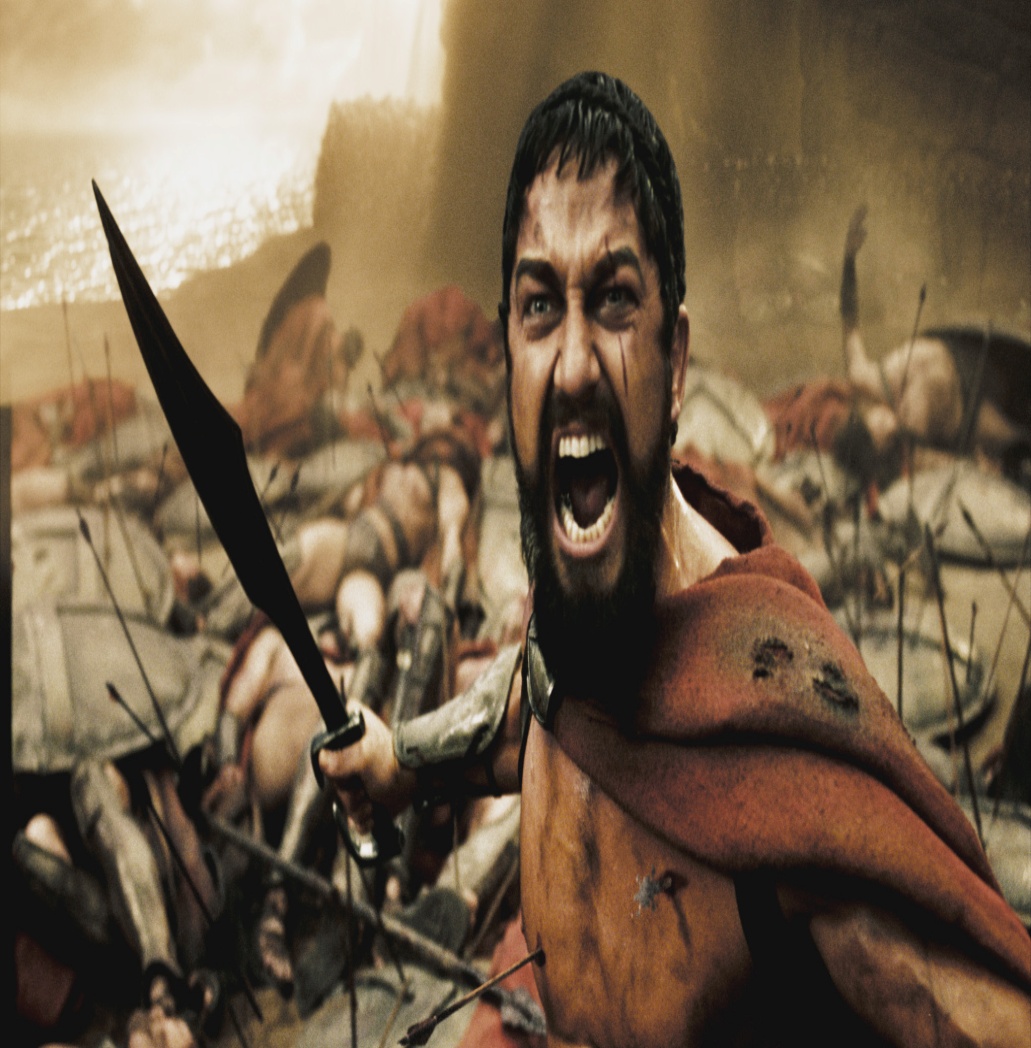 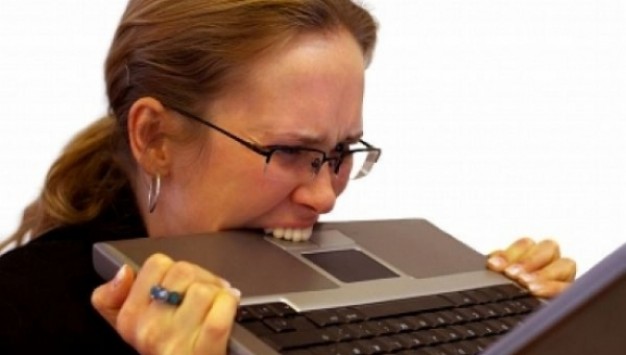 Κακώς θυμώνεις δαγκώνοντας τον 
υπολογιστή. 

Το κακώς δείχνει τον τρόπο, με κακό τρόπο (=επίρρημα)
Όταν θυμώνεις γίνεσαι πολύ κακός άνθρωπος και είσαι έτοιμος να σκοτώσεις. 

Το κακός χαρακτηρίζει τον άνθρωπο (=επίθετο)
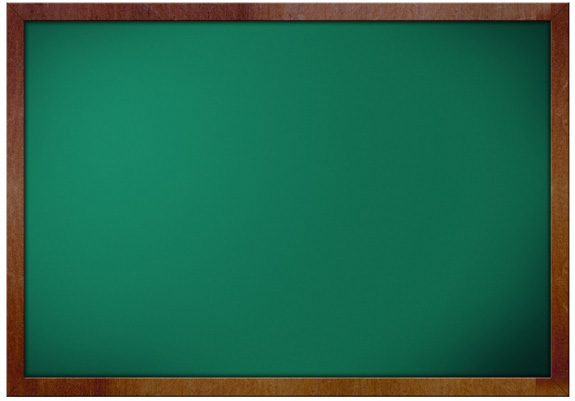 6. Καταλήξεις θηλυκών ουσιαστικών σε 
– ιση και –ηση.
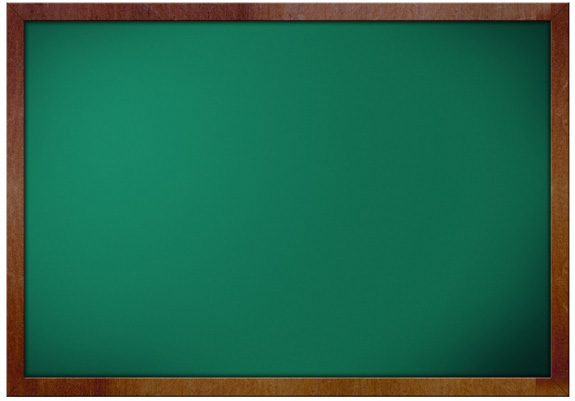 Ρήμα σε –ώ (επιχειρώ) κατάληξη σε 
–ηση 
Ρήμα σε –ίζω/ίζομαι (διαχειρίζομαι)  κατάληξη σε
 –ίση
π.χ. Η διαχείριση της επιχείρησης
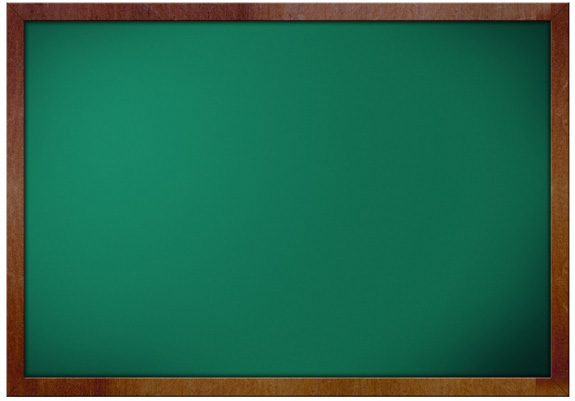 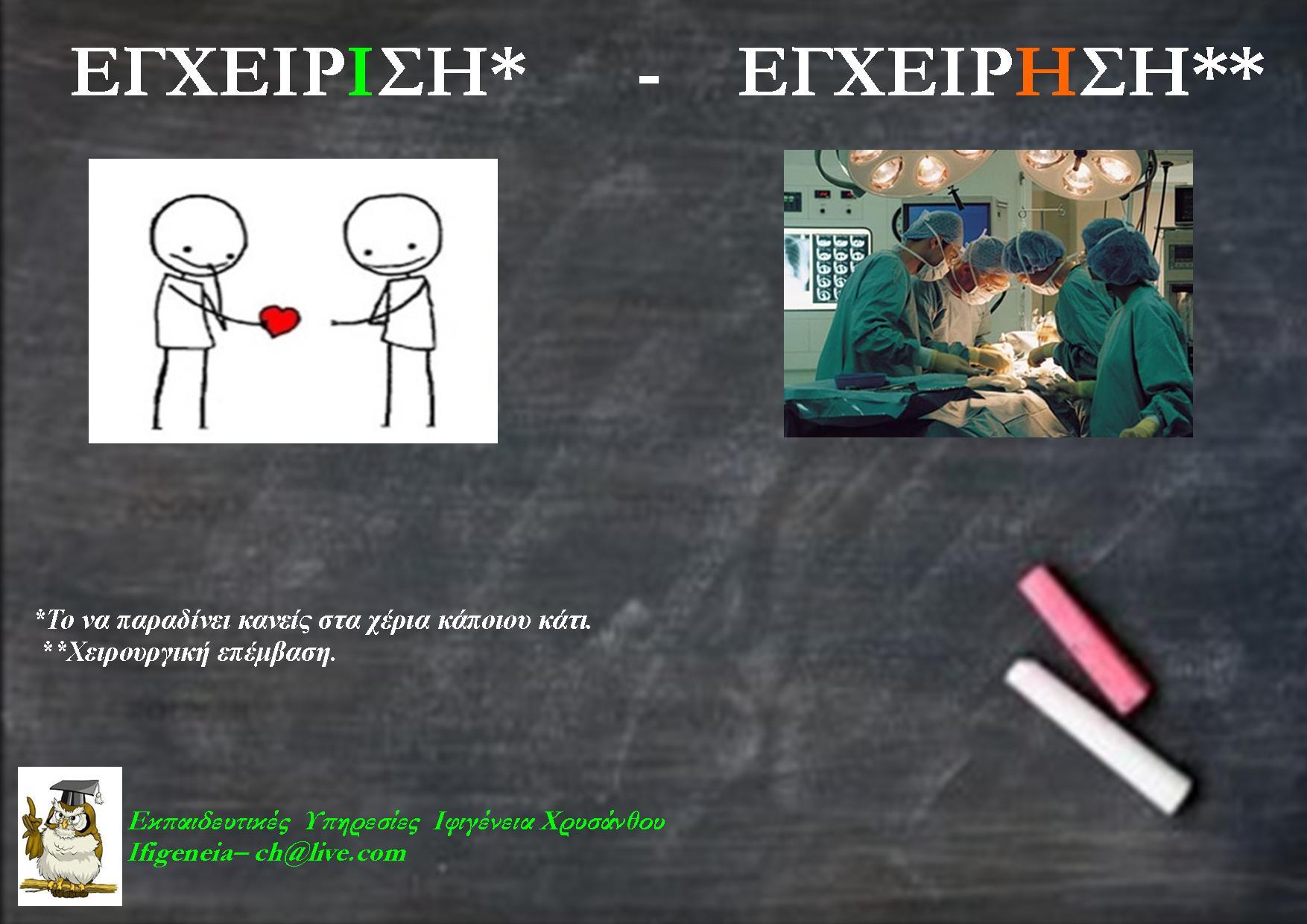 εγχειρίζω και εγχειρώ
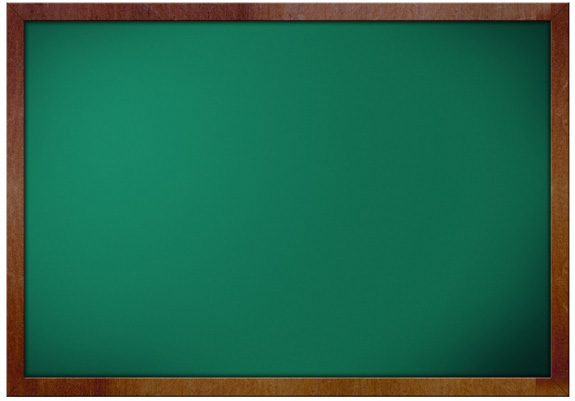 Το τελικό ν
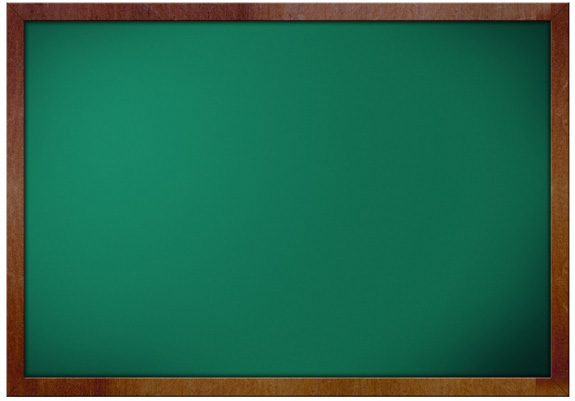 ΜΙΑ ΠΡΟΤΑΣΗ
Το τελικό ν διατηρείται: 
Α) πάντοτε στην αιτιατική ενικού αρσενικού άρθρου ή αντωνυμίας γένους αρσενικού (τον αέρα, τον Βασίλη, έναν, αυτόν, κανέναν κτλ)

Β) πάντοτε στα αρνητικά δεν, μην και στο σαν (δεν ξέρω, μην μιλάς, σαν βράχος)

Γ) πάντοτε στην αιτιατική ενικού θηλυκού άρθρου όταν η επόμενη λέξη αρχίζει από φωνήεν ή από τα σύμφωνα κ, π, τ, μπ, ντ, γκ, τς, τζ, ντς, ντζ, ξ, ψ (την κυρία, την ωραία)
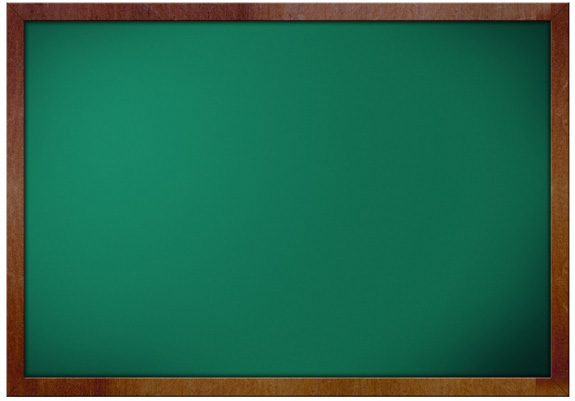 Άλλοι προτείνουν να μπαίνει ΠΑΝΤΟΥ
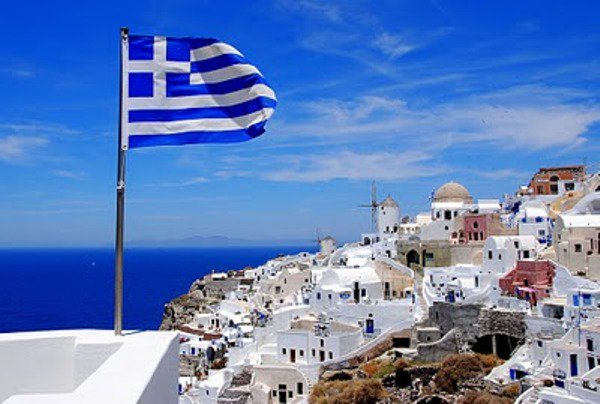 Την Ελλάδα πολύ την αγαπώ. Την Ελλάδα, με την θάλασσα, τον ουρανό, τα νησιά και την ορθόδοξη πίστη της. Δεν υπάρχει πιο όμορφη χωρά στον κόσμο. Με τις πολιτικές κυβερνήσεις μεν, με τον απλό κόσμο δε.
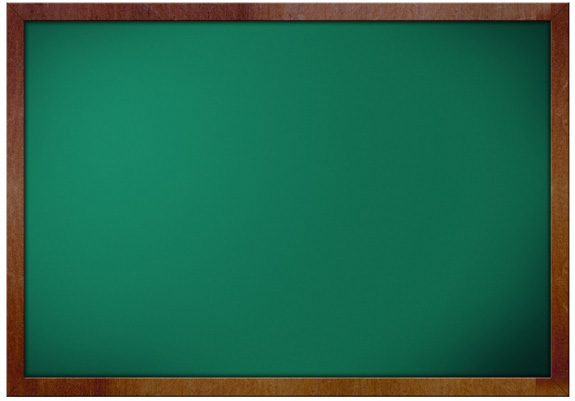 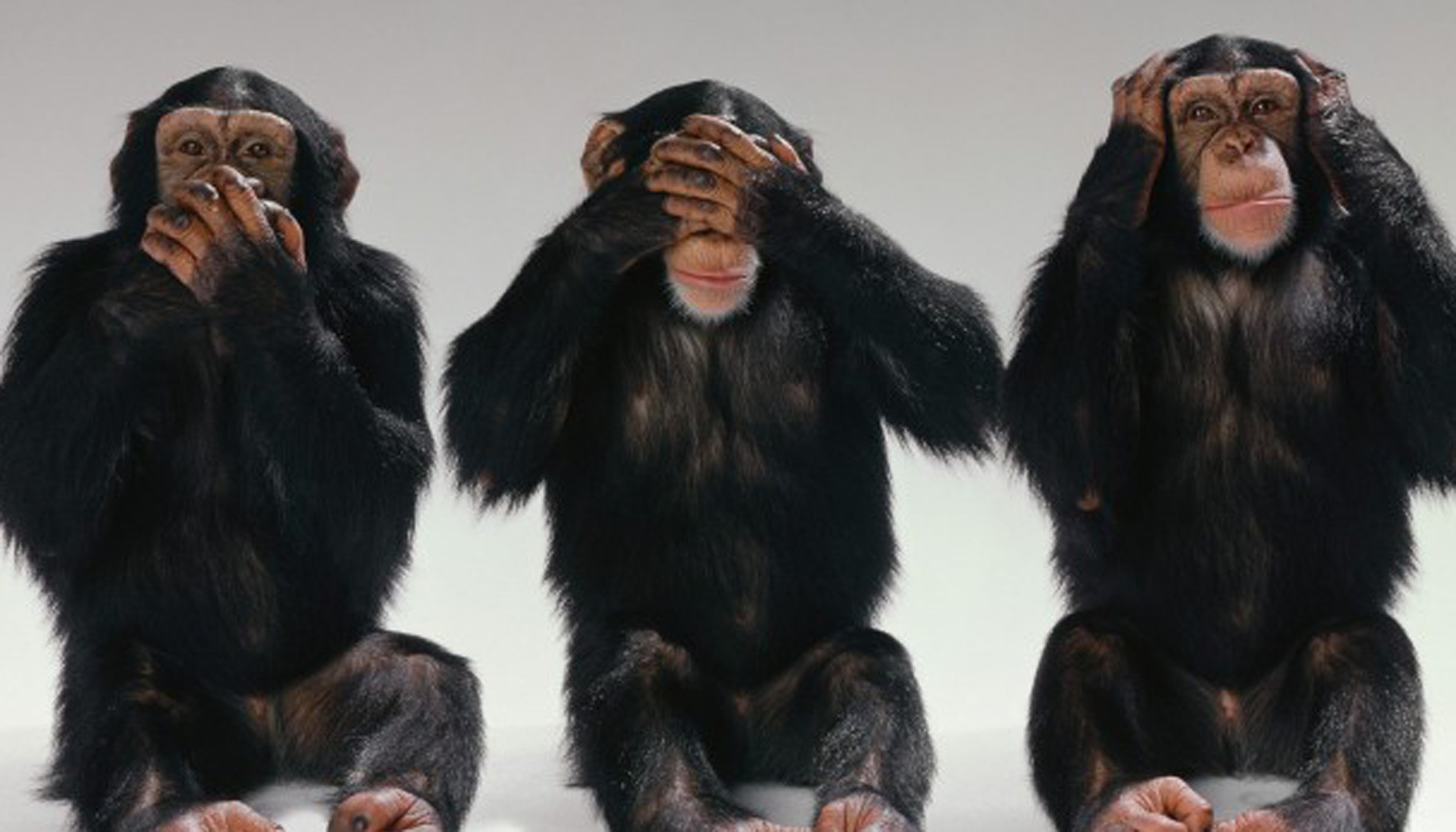 Δεν ακούω, δεν βλέπω, δεν μιλώ.
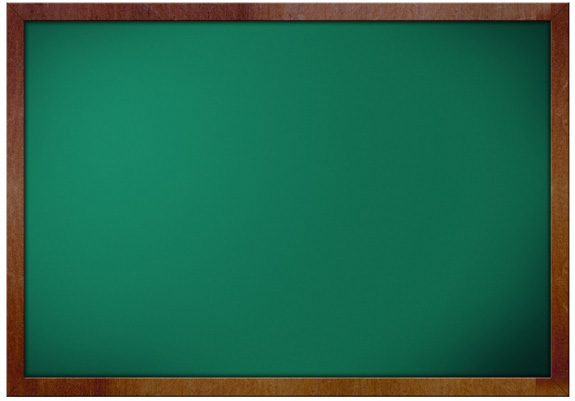 Τὴν μὲν εἰρήνην διέλυσε, τὸν δὲ πόλεμον κατεσκεύασεν.

Δεν πρέπει δε να προκαλούμε χωρίς λόγο ανησυχία στο κοινό.
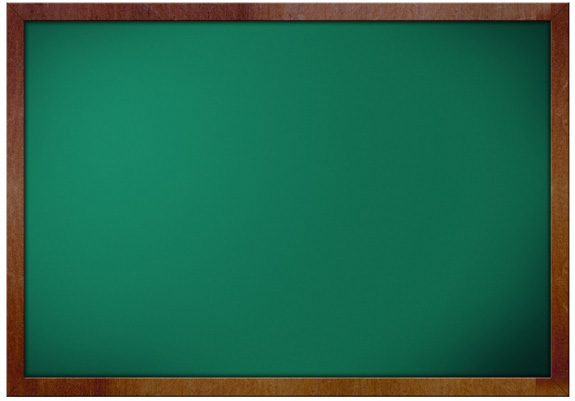 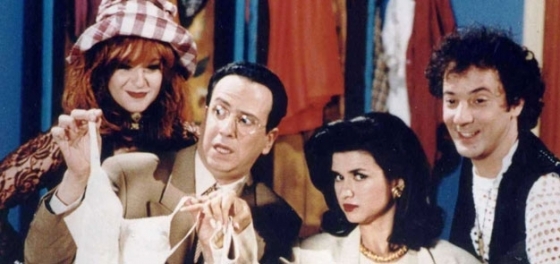 Οι μεν και οι δεν
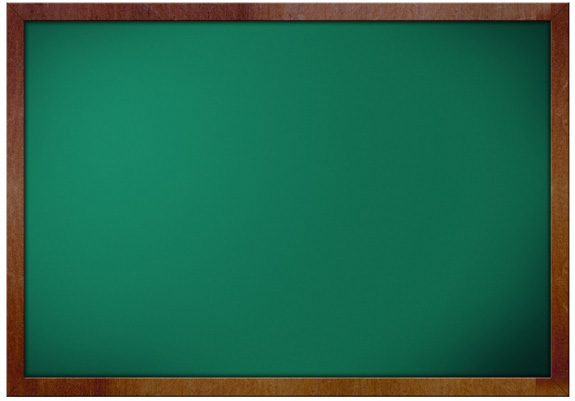 8. Επίθετα σε -υς, -εια, -υ
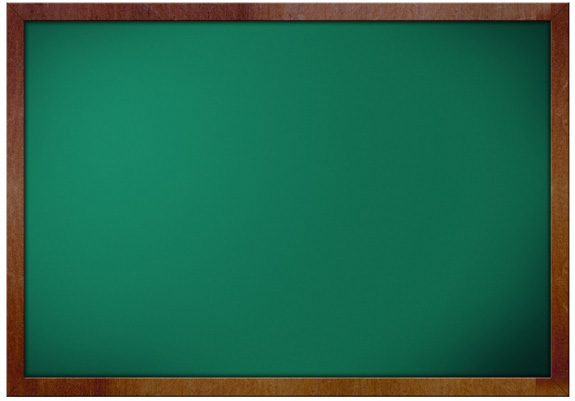 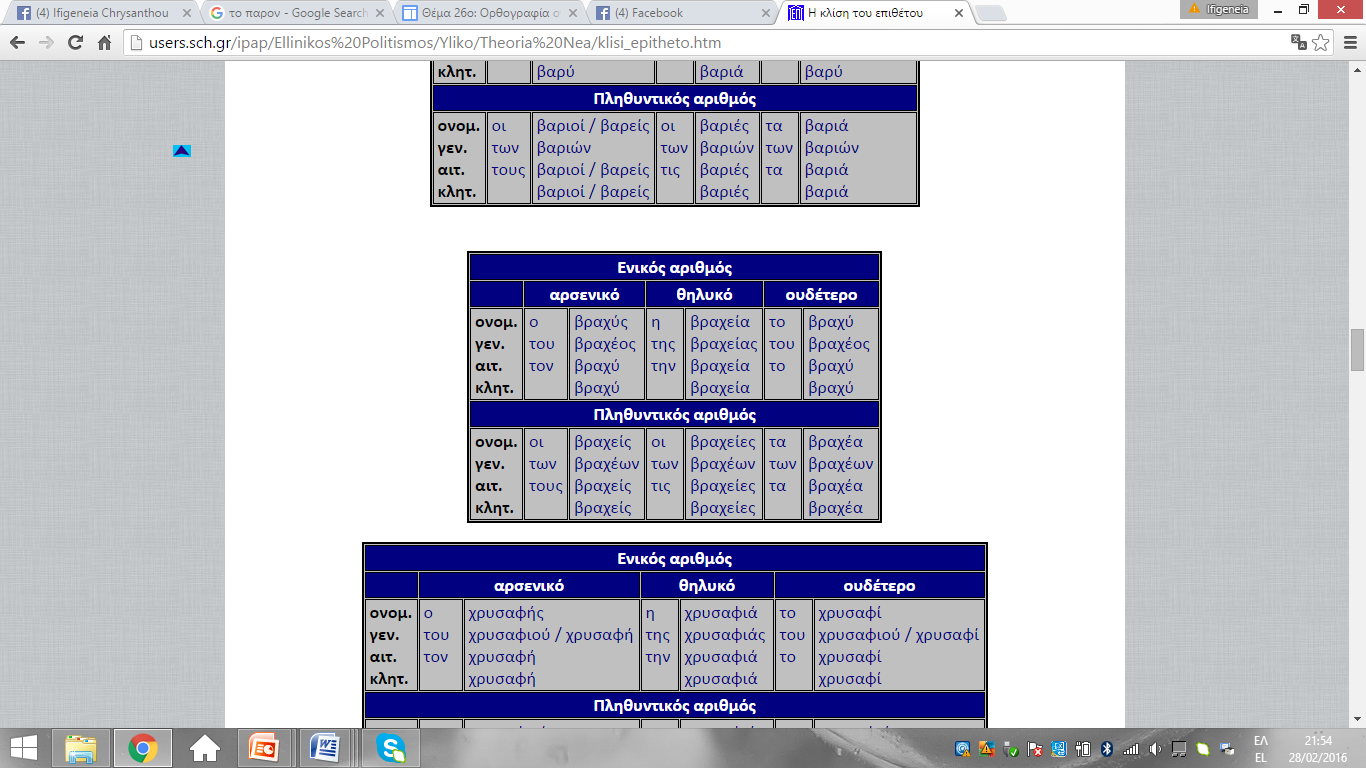 Σύμφωνα με το βραχύς-βραχεία-βραχύ κλίνονται τα αμβλύς, δριμύς, ευθύς, θρασύς, οξύς, ταχύς κ.ά.
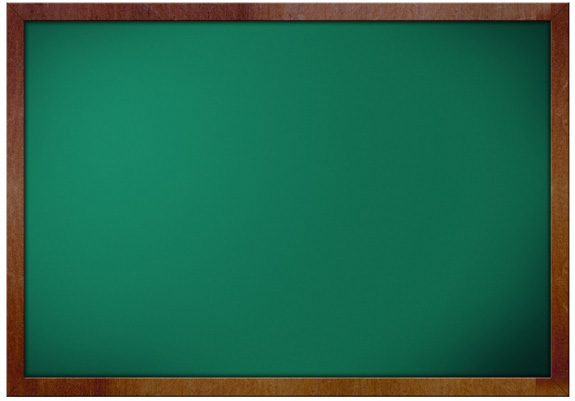 9. Θηλυκά Ουσιαστικά σε – εια  και –ια
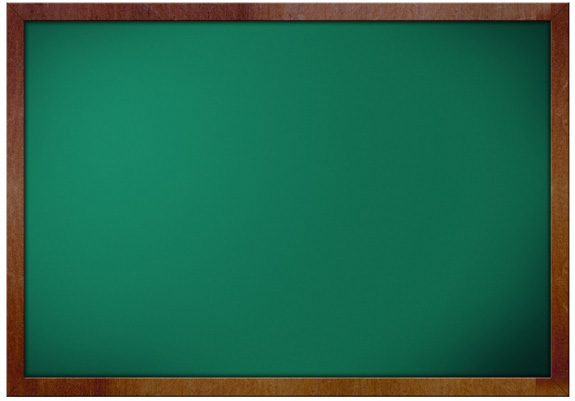 Όλα τα ουσιαστικά που προέρχονται από ρήματα σε -εύω / εύομαι γράφονται με -εια:
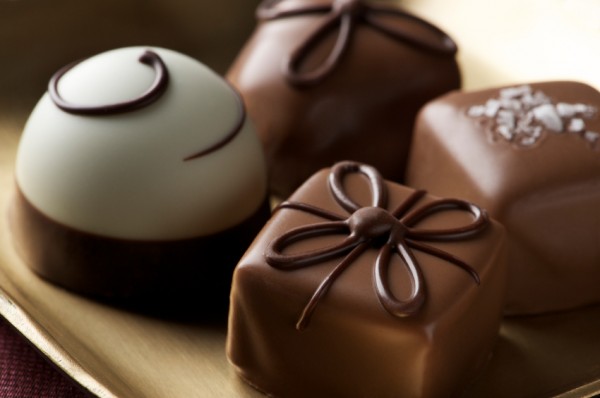 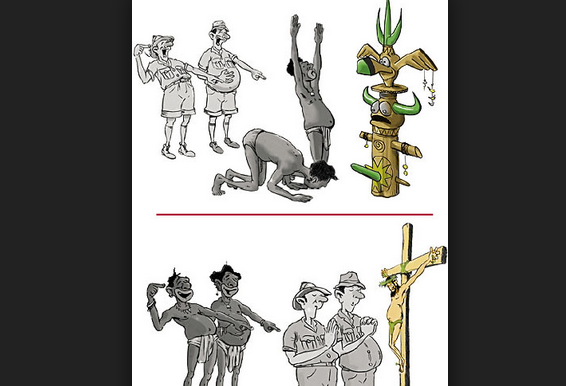 Λατρεία  αλλά
				   ειδωλολατρία
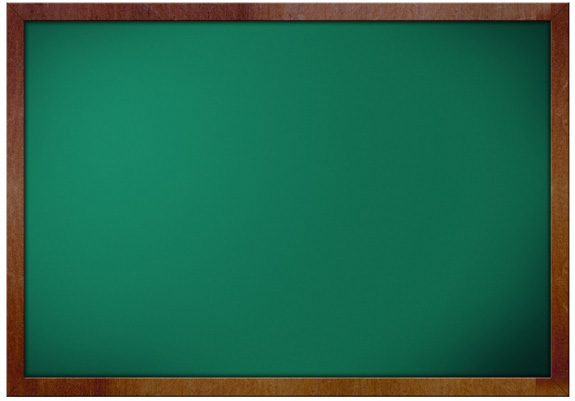 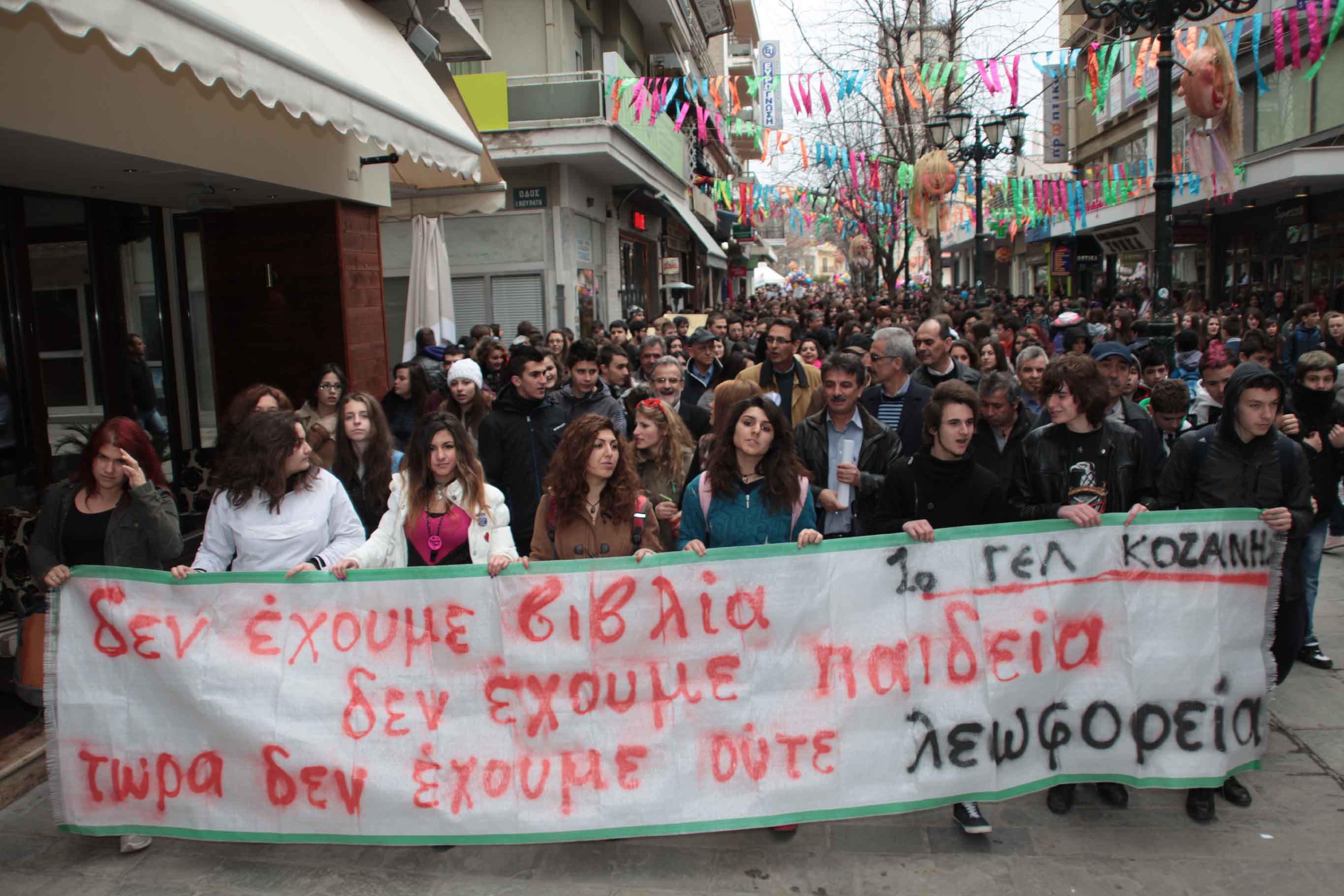 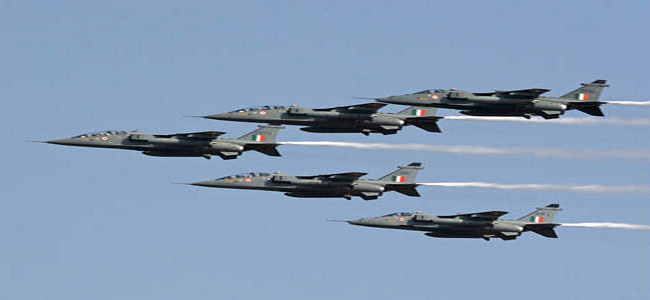 Πορεία αλλά αεροπορία
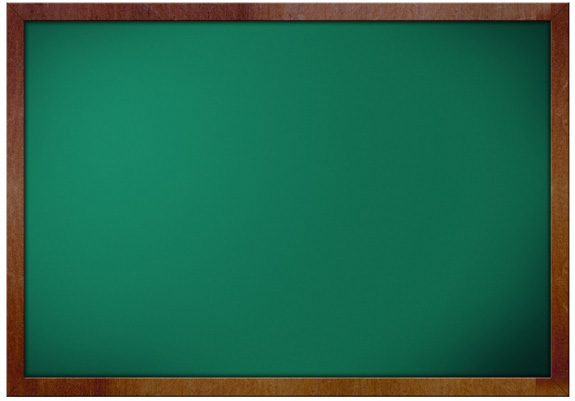 Προπαροξύτονα β΄ συζυγίας, β΄τάξης (βοηθώ, βοηθάς κτλ)

Του έδωσε χείρα βοηθείας
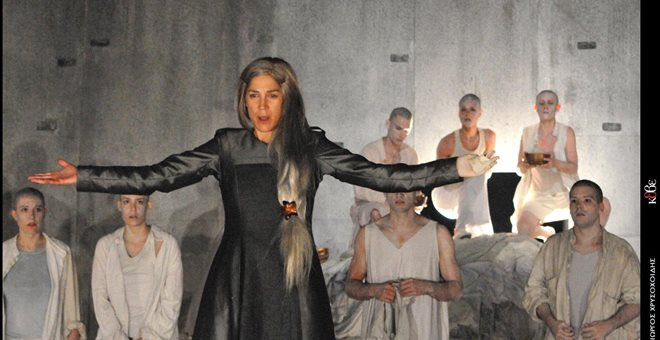 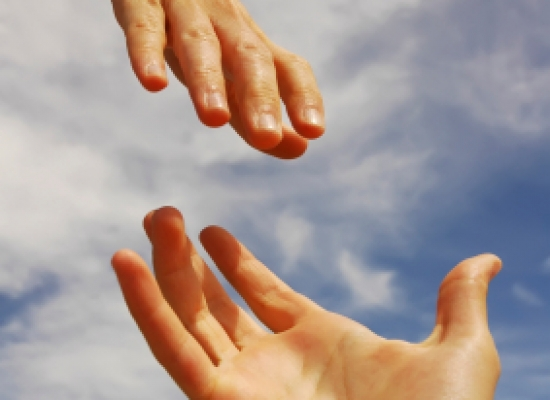 Προπαροξύτονα θηλυκά ονόματα και λέξεις που προέρχονται από αρσενικά ονόματα

*Ιφιγένεια εν Ταύροις
*Οδύσσεια
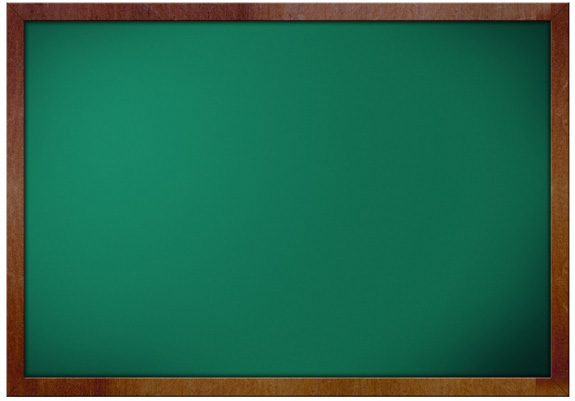 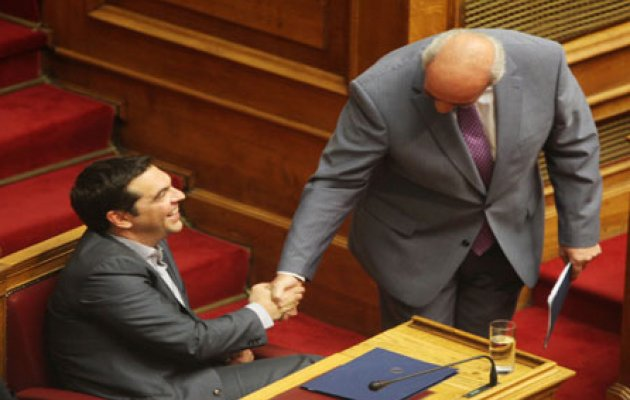 τα προπαροξύτονα τοπωνύμια

Φέτος θα πάμε ταξίδι στη Φιλαδέλφεια
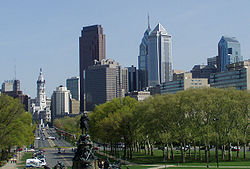 τα προπαροξύτονα που παράγονται από επίθετα σε –ής και -ύς

Έχετε πολλή ευγένεια!
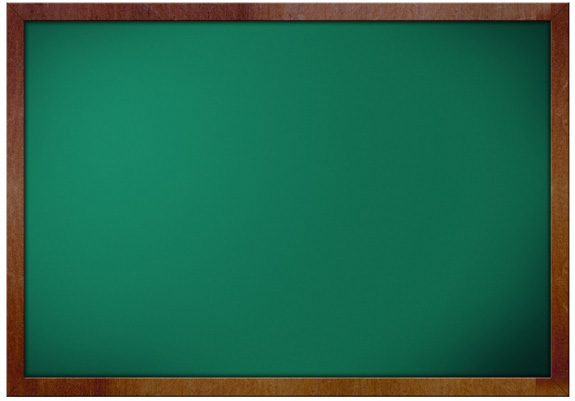 Όσα δεν εμπίπτουν στις προαναφερθείσες κατηγορίες γράφονται με –ια π.χ. ανεργία, αδικία, βραδιά (με ελάχιστες εξαιρέσεις) κ.ο.κ.
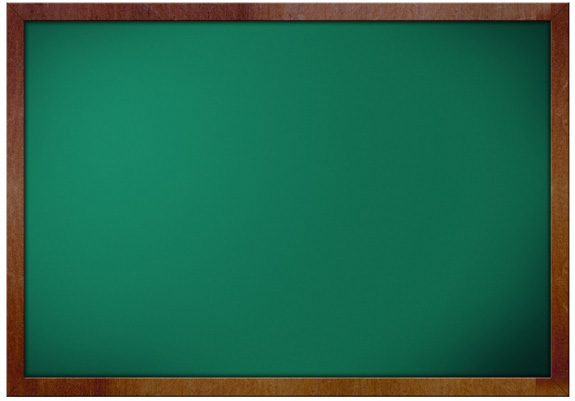 10. Αύξηση στην Υποτακτική.
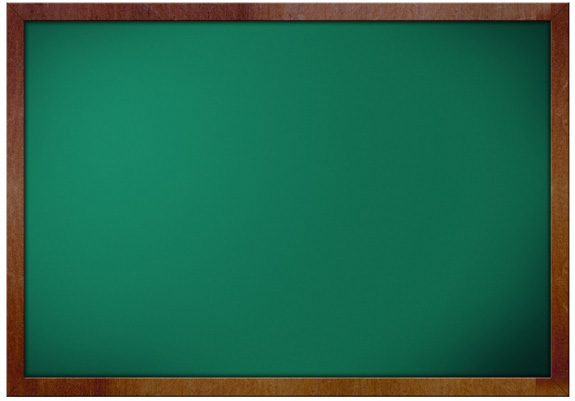 Η αύξηση μπαίνει στον παρατατικό και στον αόριστο οριστικής

π.χ. γράφω, έγραφα, έγραψα

Εσωτερική αύξηση: μπαίνει μέσα στη λέξη όταν είναι σύνθετη π.χ. υπέγραψα (υπό + γράφω)

Προστακτική: πάντα φεύγει η αύξηση: 
«Υπόγραψε την επιστολή», μου είπε (προστακτική)
Ο Κώστας υπέγραψε την επιστολή (αόριστος)
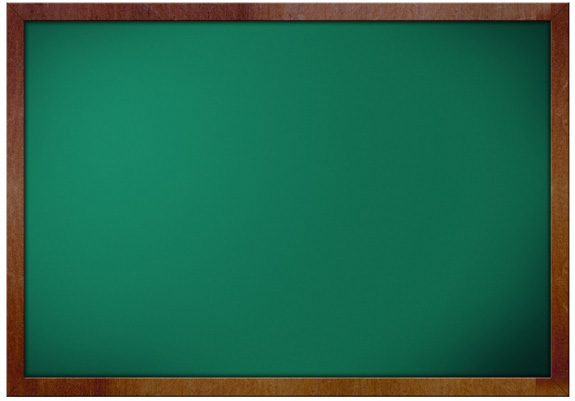 11. Επίθετα σε –ης  -ης  -ες
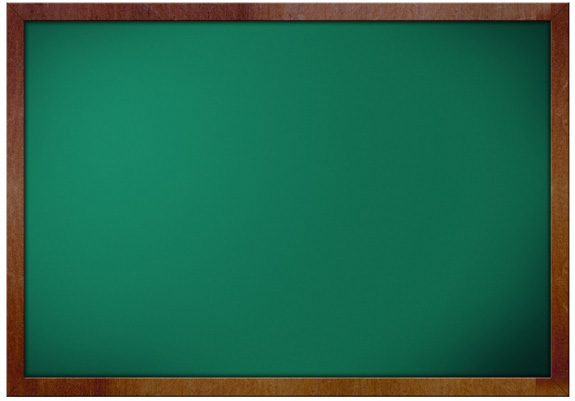 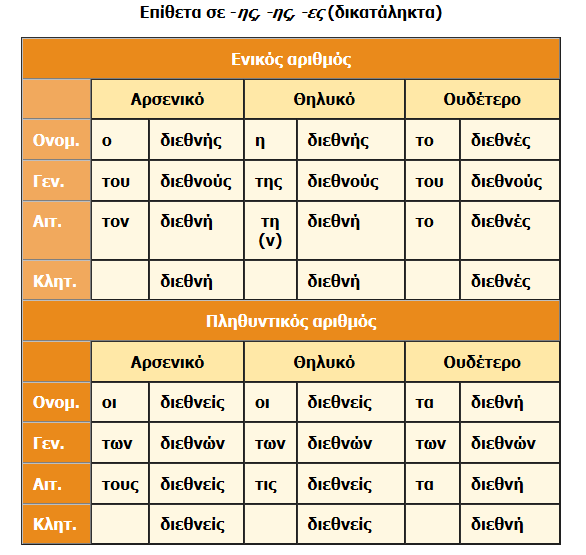 Ενικό έχουμε το η στο αρσενικό + θηλυκό
Πληθυντικό έχουμε το ει στο αρσενικό + θηλυκό αλλά το η στο ουδέτερο
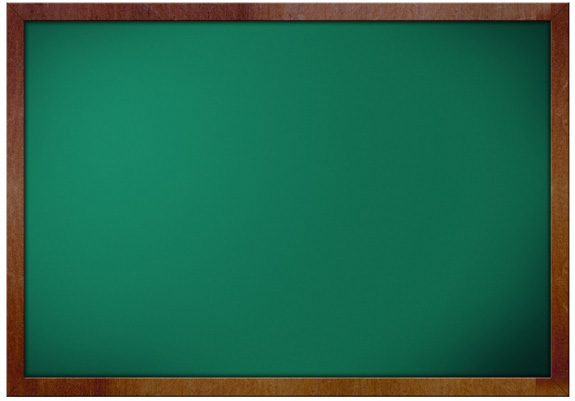 Τα λόγια επίθετα σε -ης, -ης, -ες
- Ους  ( γενική ενικού )
Η  απόφαση του Διεθνούς Νομισματικού Ταμείου για μείωση της απαιτούμενης δόσης στην Ελλάδα, οδηγησε τη χώρα σε πτώχευση.
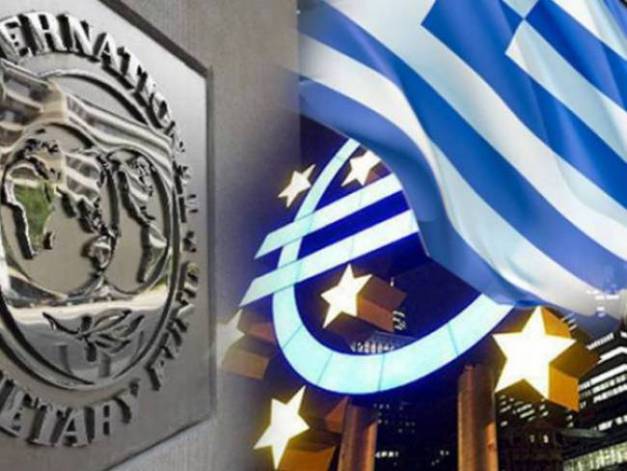 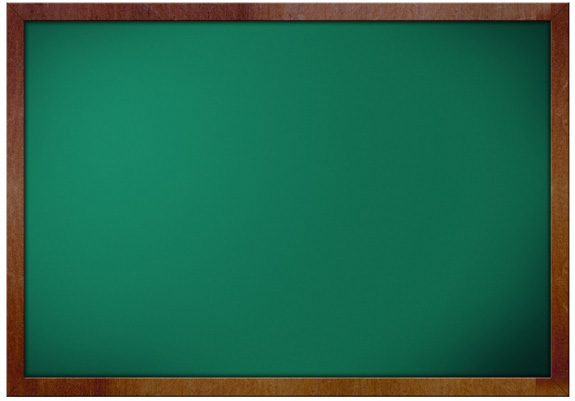 Ημέρα ασφαλούς περιήγησης στο διαδίκτυο  
  Ημέρα ασφαλούς διαδικτύου
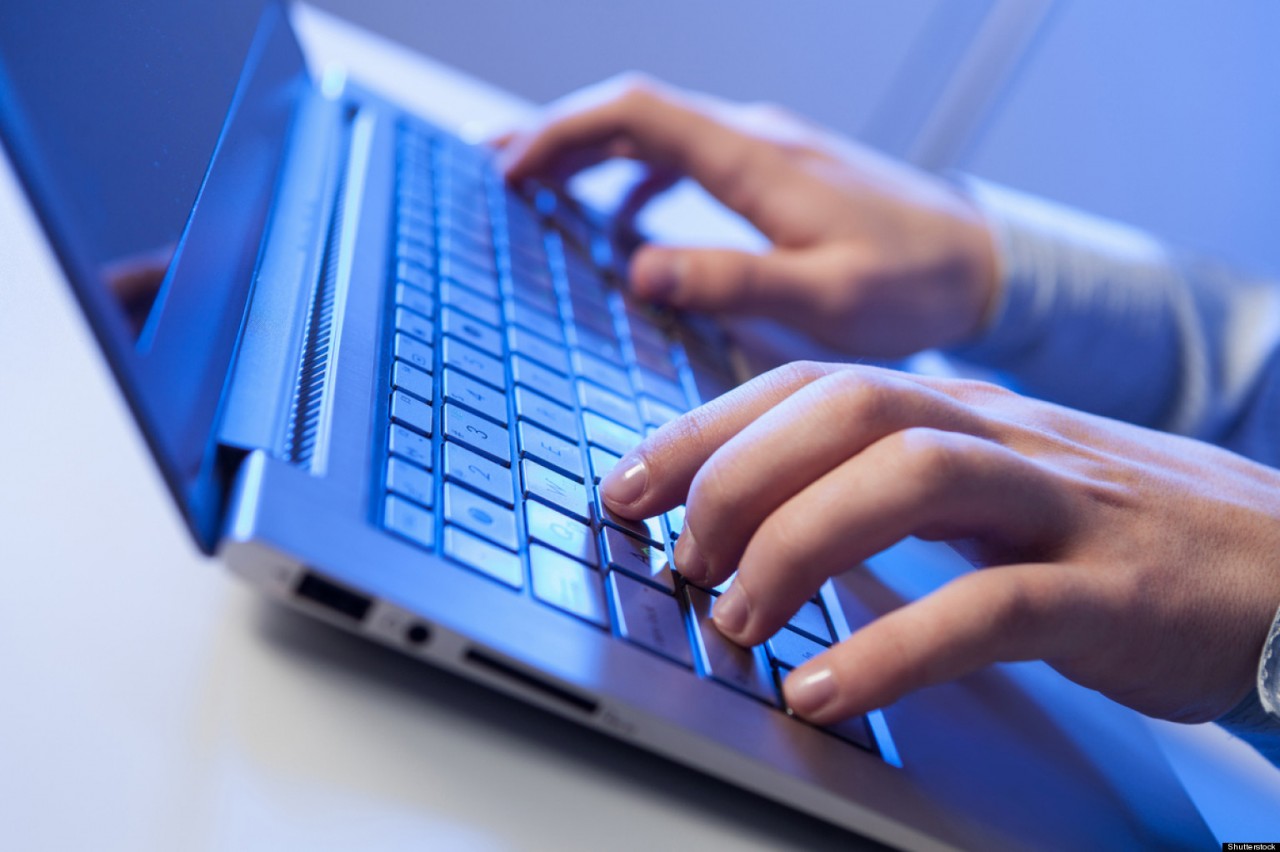 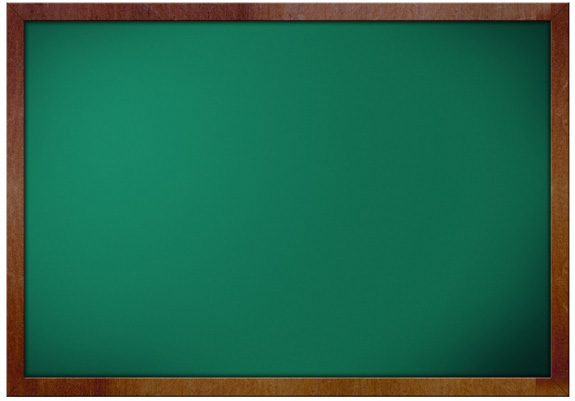 Ως προς τον τονισμό
Το σύνηθες είναι να πλένουμε τα χέρια προτού φάμε. 
Αλλά
Να μην θεωρηθεί τερατώδες λάθος αν δεν γίνει.
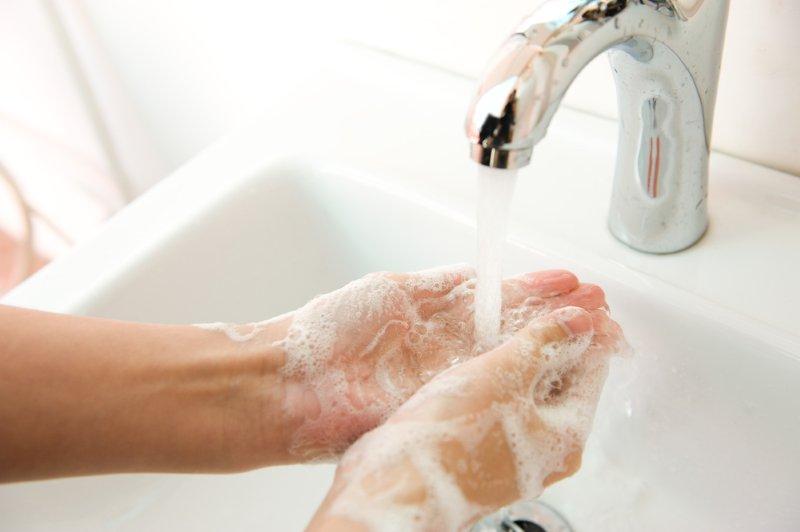 Ο Θεμελιώδης: 
		Οι θεμελιώδεις κανόνες
		των θεμελιωδών κανόνων 
                    	των θεμελιώδων.
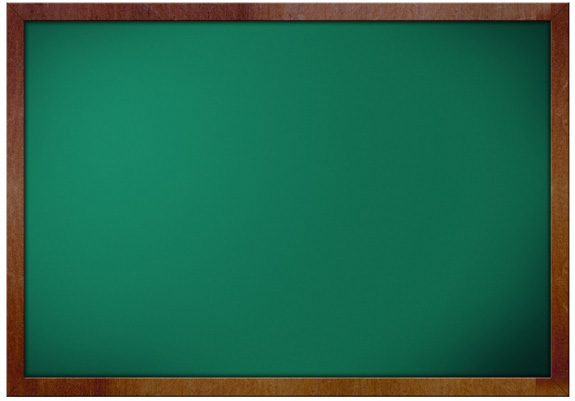 12. Ομόηχα
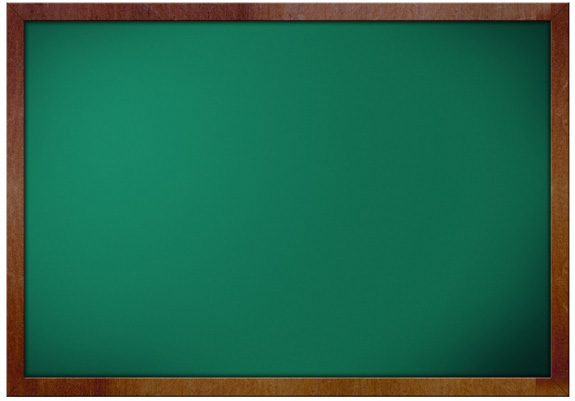 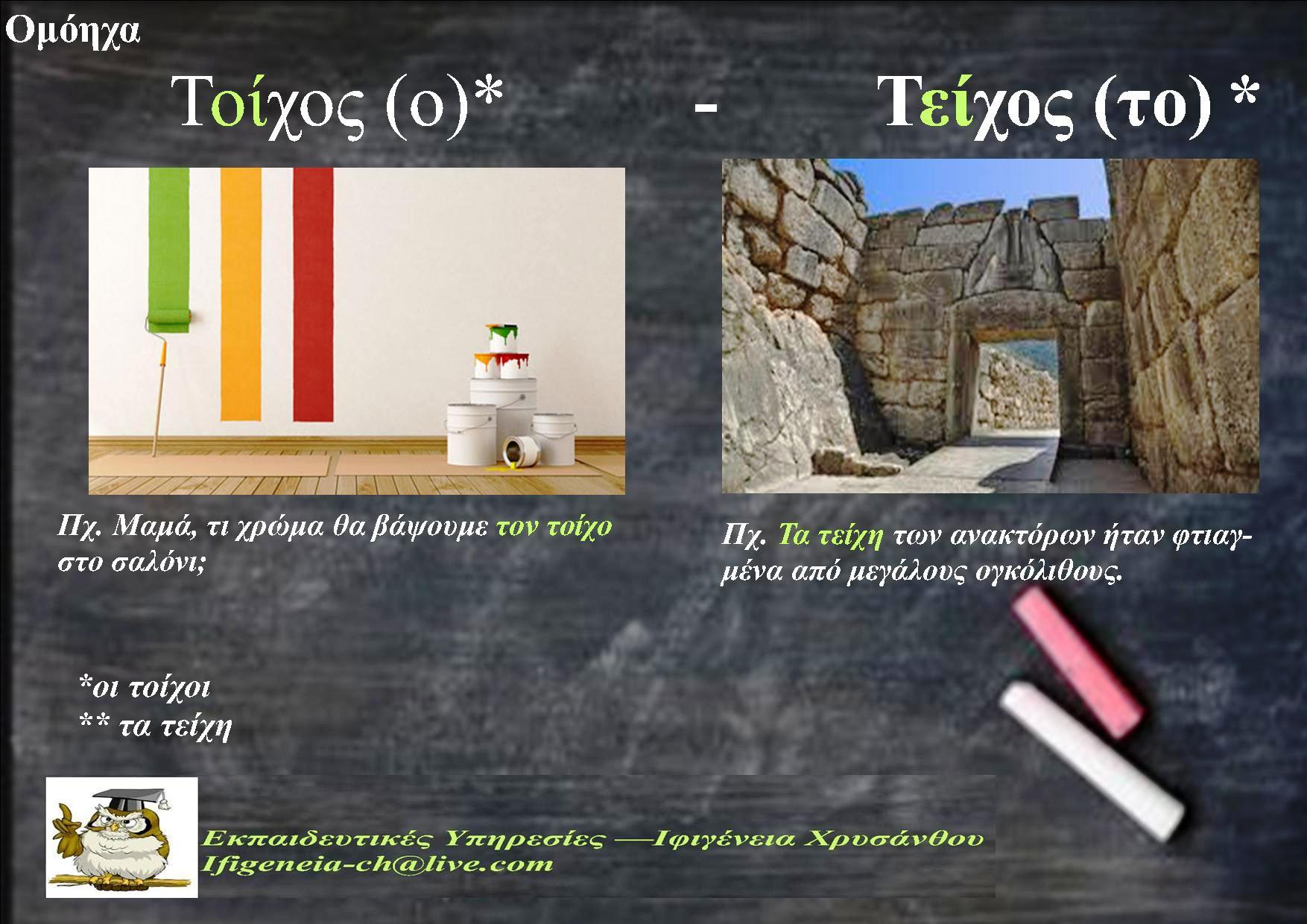 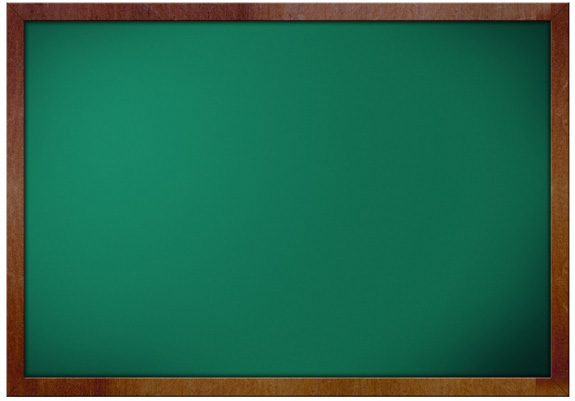 Σκηνή ( η )                Σκοινί (το)
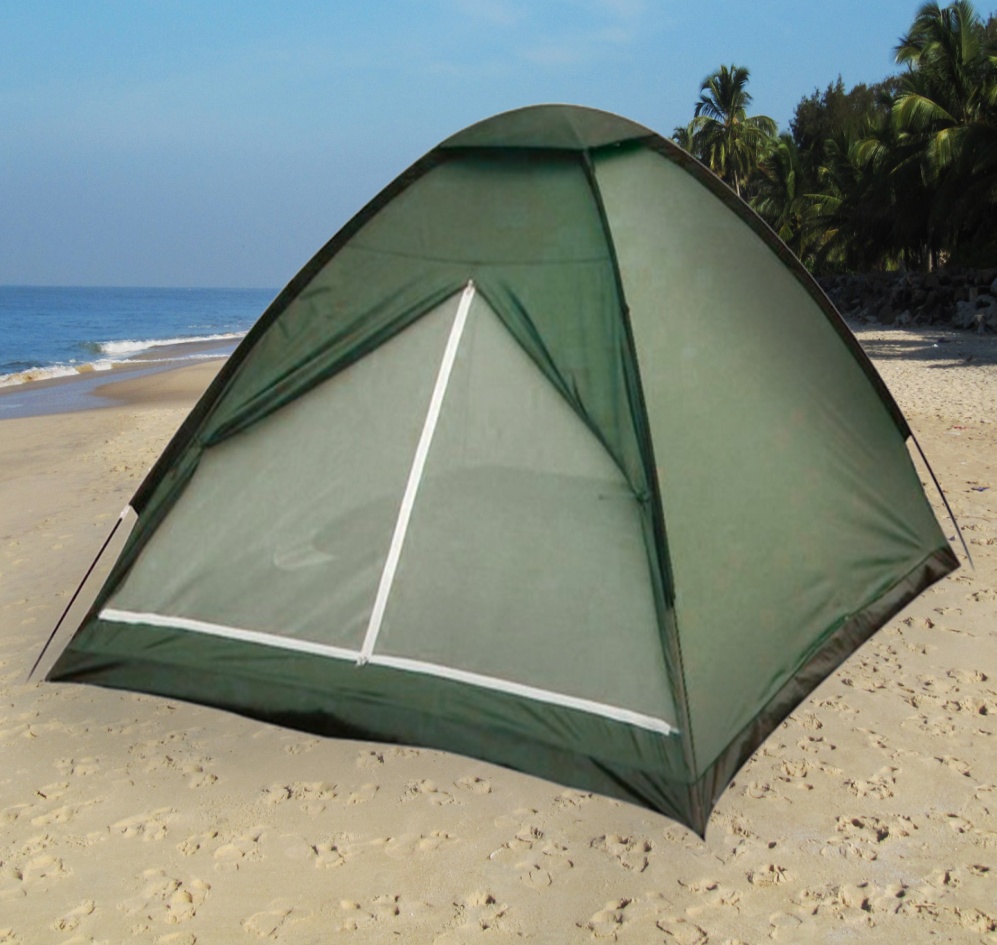 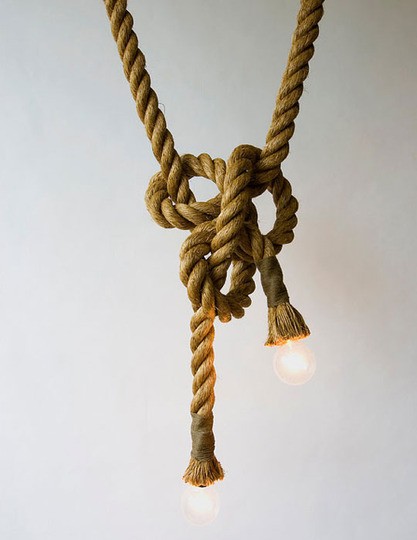 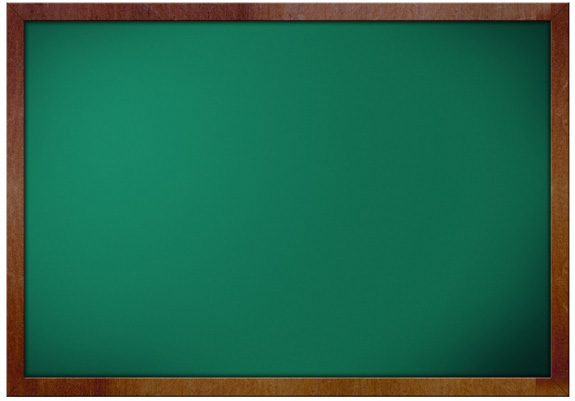 Σορός (η)                  	         Σωρός (ο)
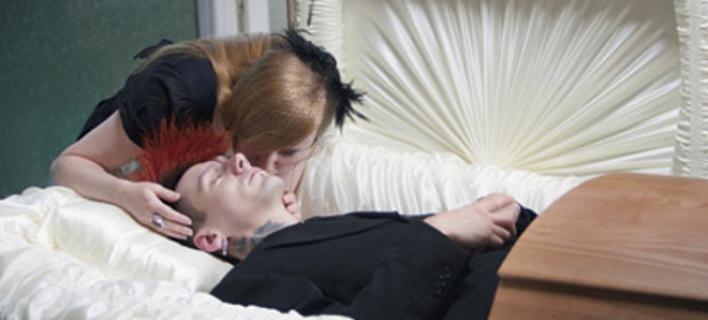 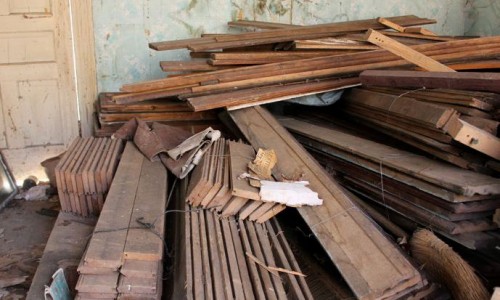 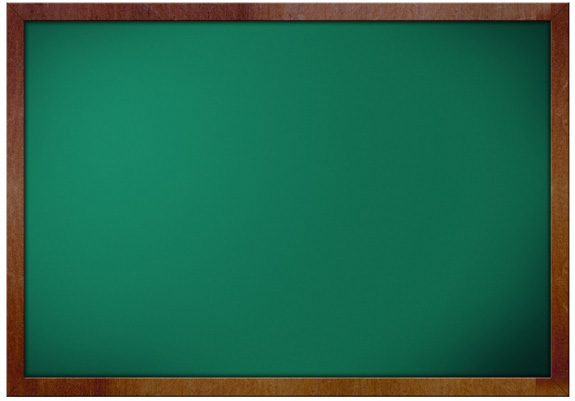 Δίνη (η)
Δίνει (δίνω)
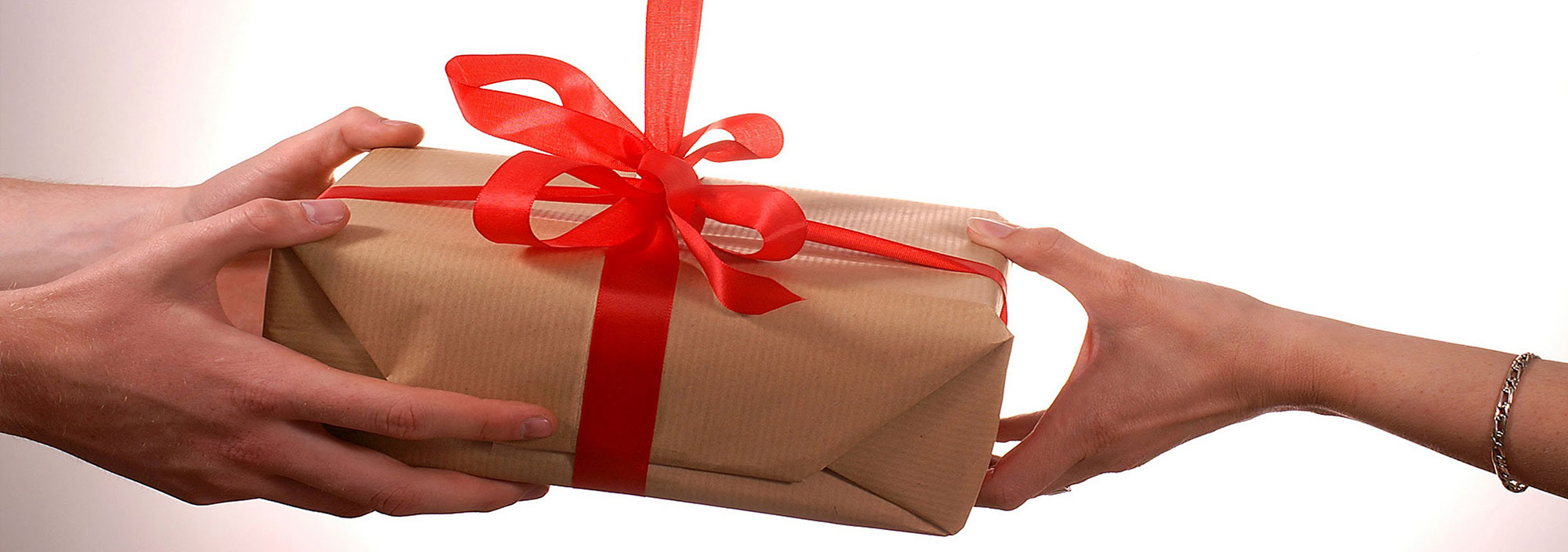 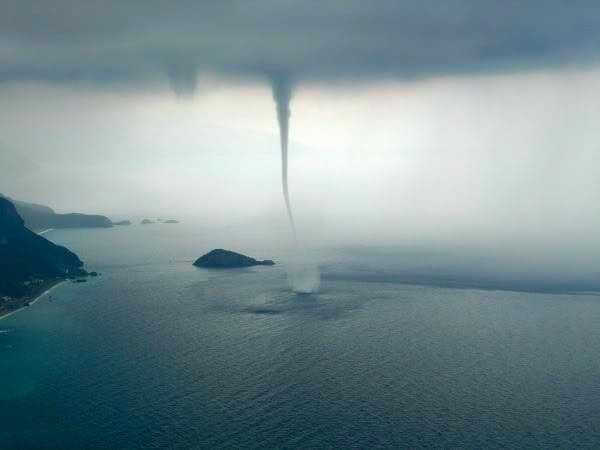 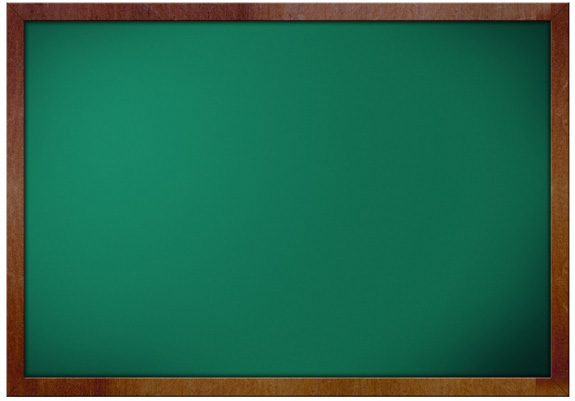 Σύκο (το) 		Σήκω (ρ).
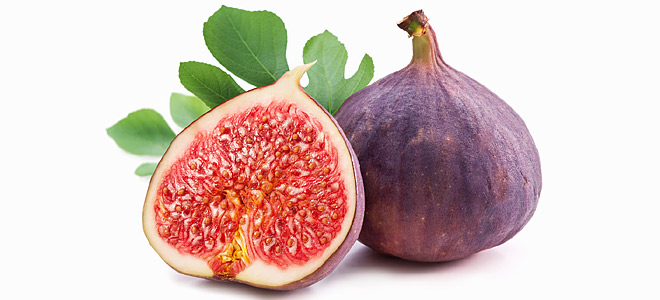 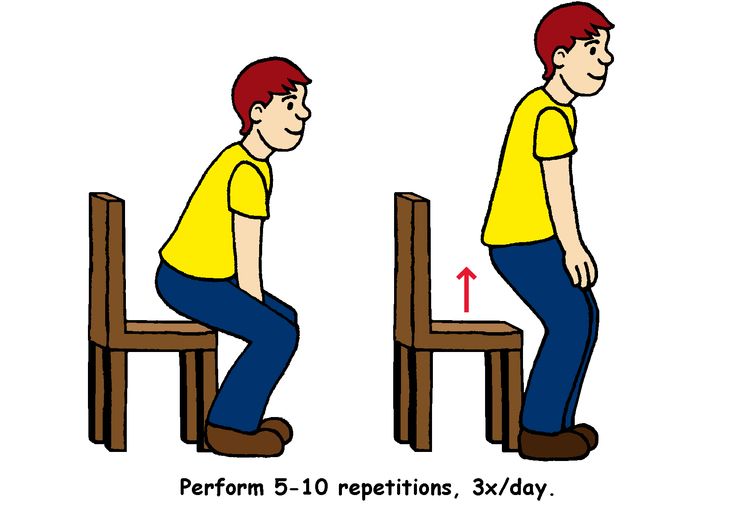 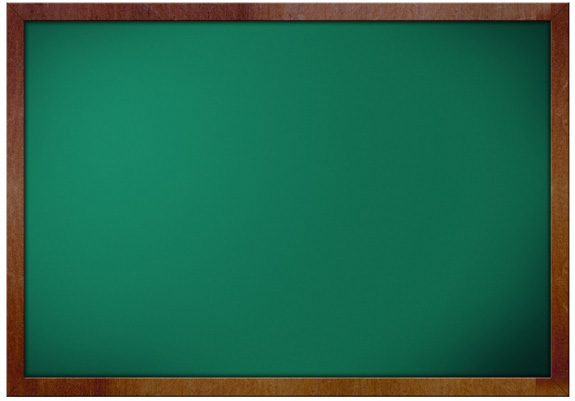 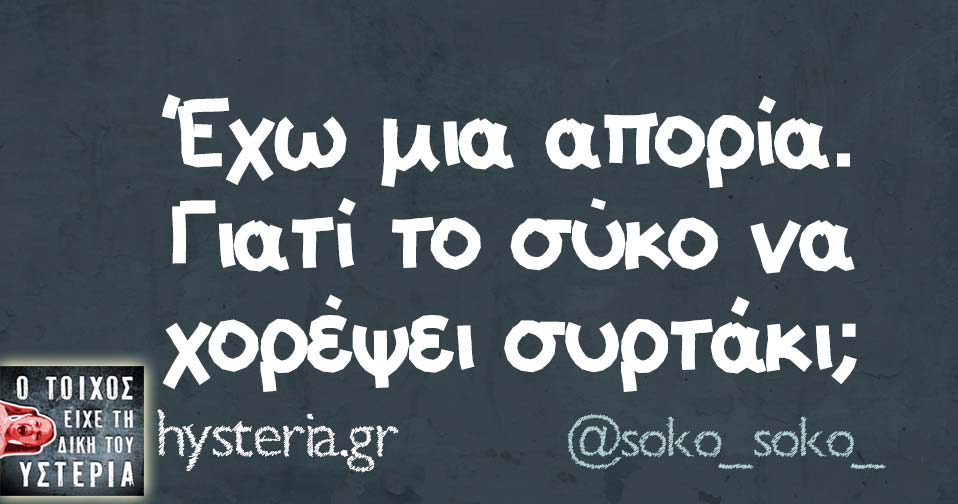 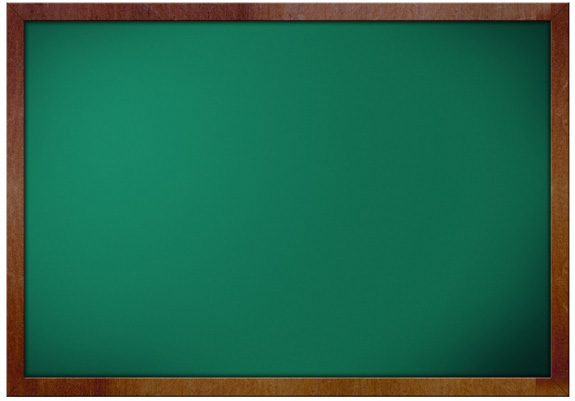 Διάλειμμα (το )     Διάλυμα (το)
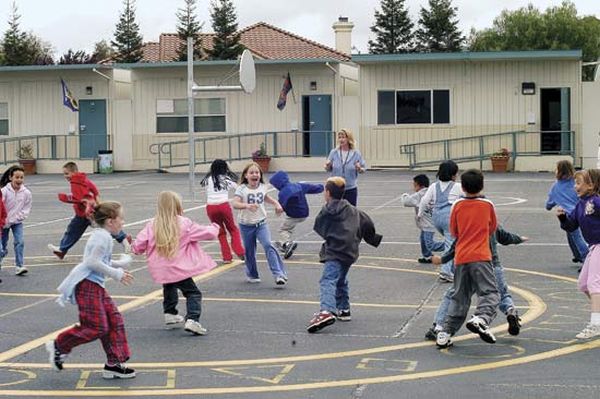 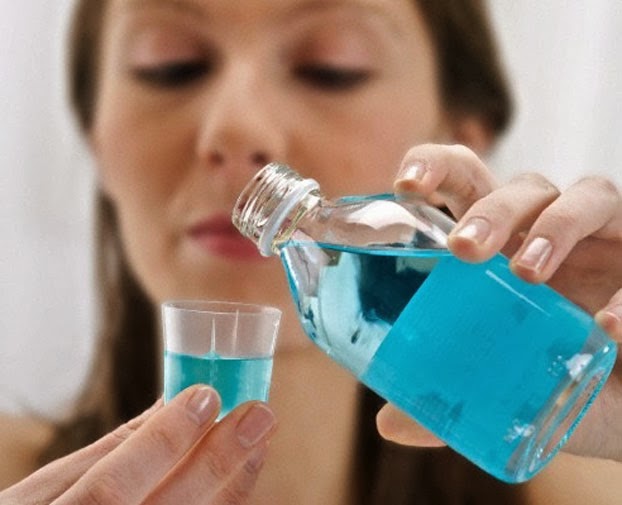 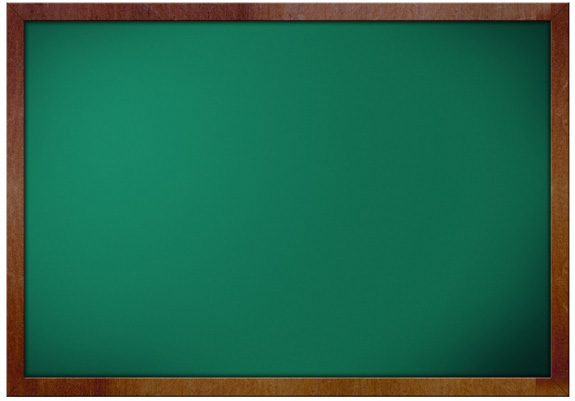 Εξάρτηση
Εξάρτιση
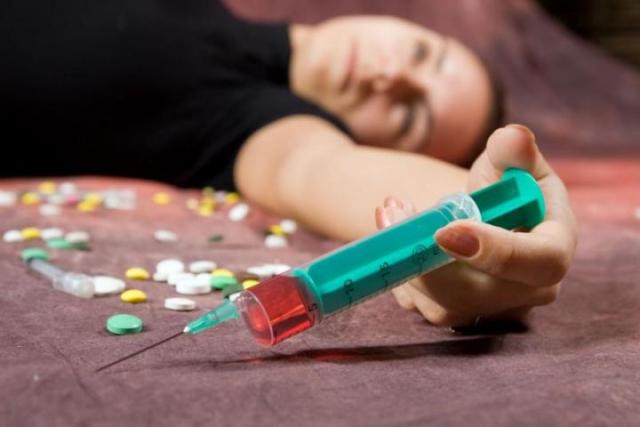 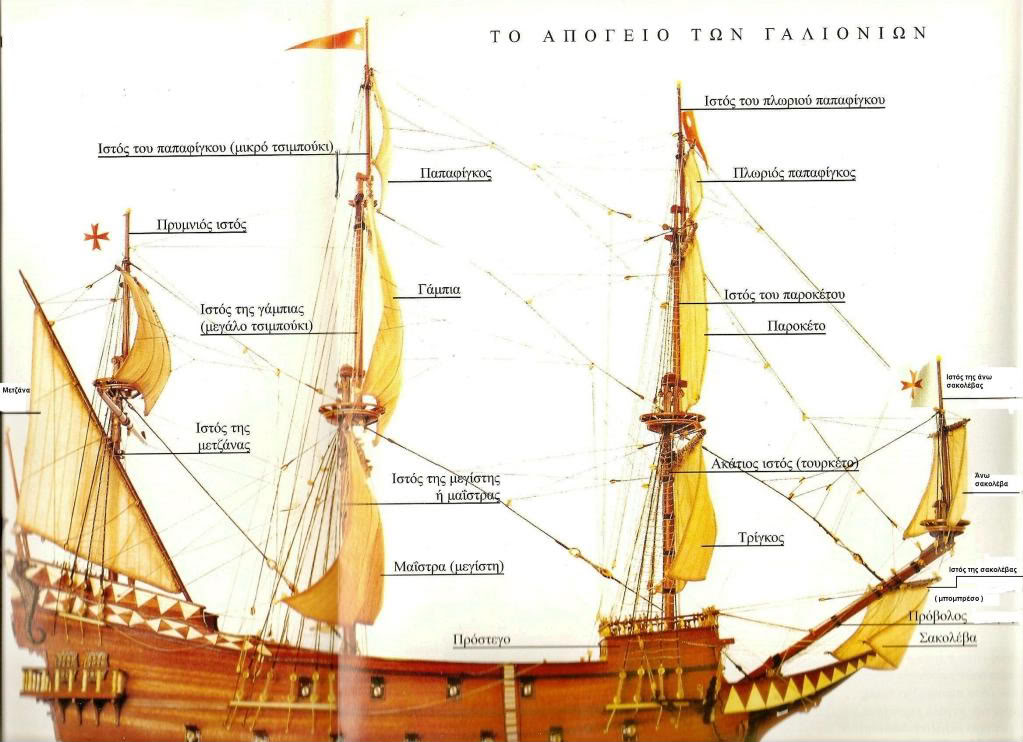 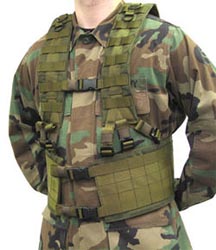 Εξάρτυση
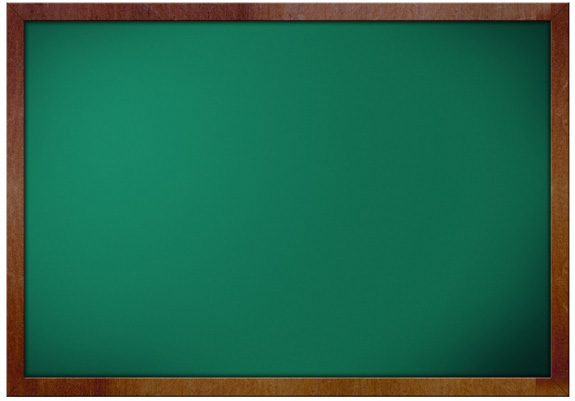 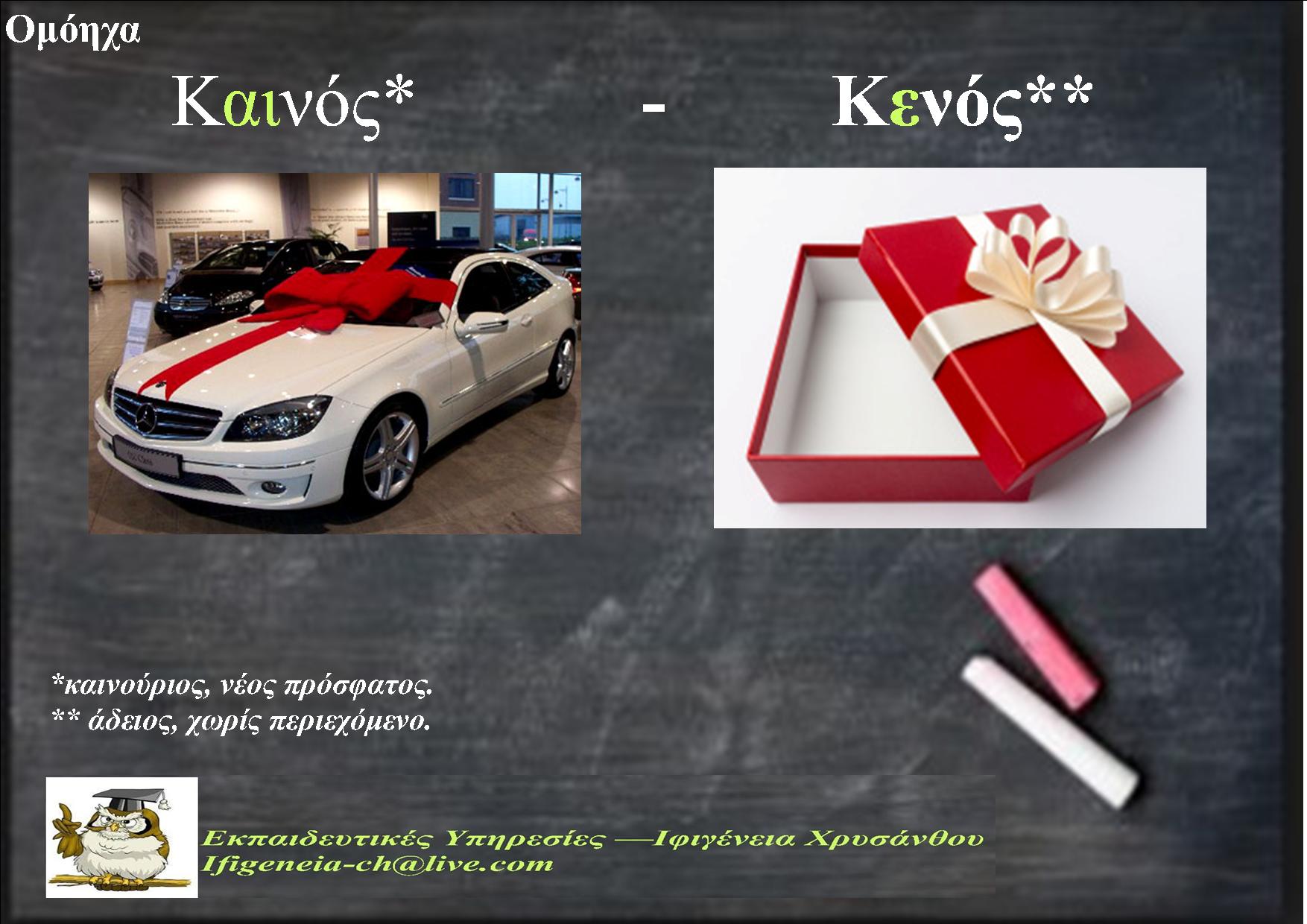 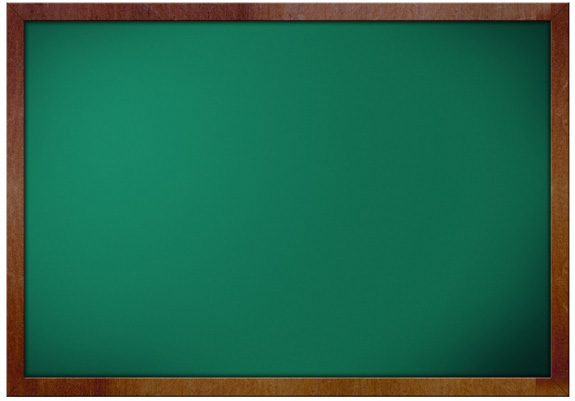 Εφορία					Ευφορία
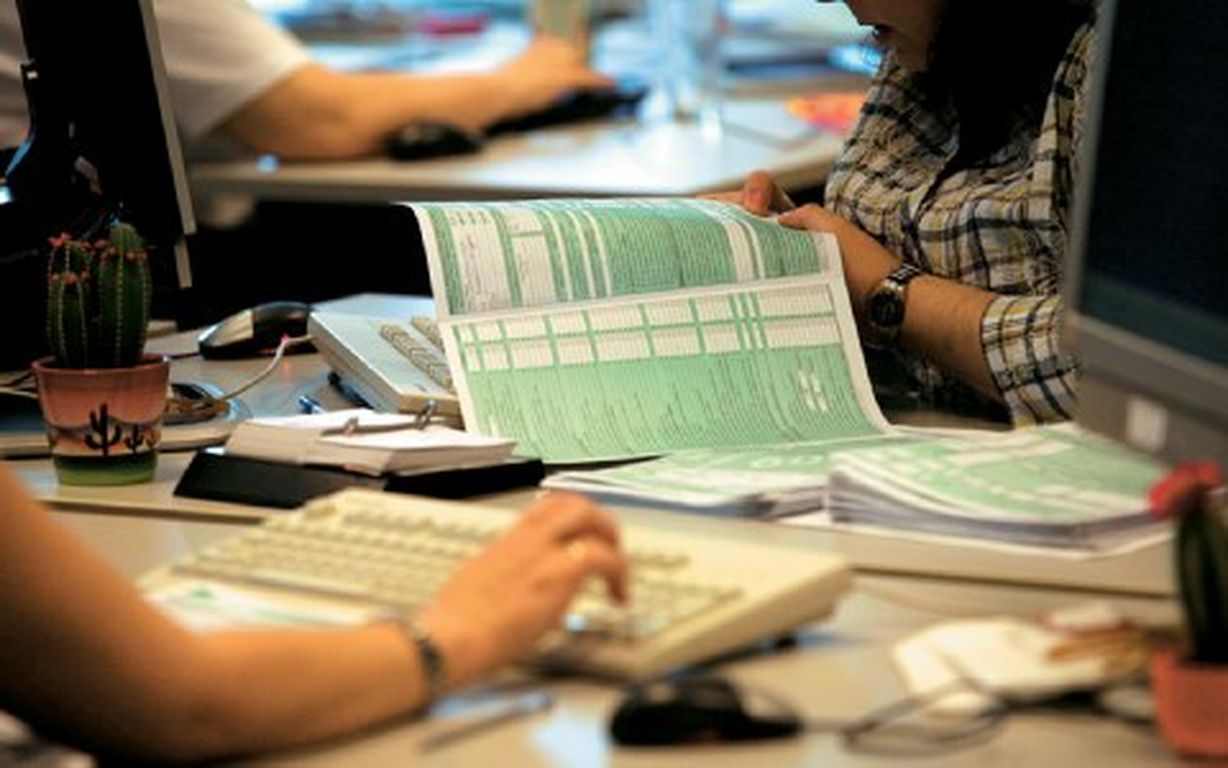 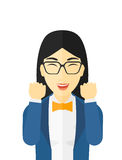 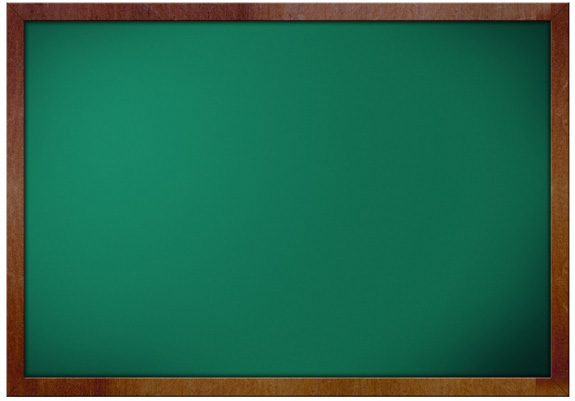 Συζήτηση 
Οι γλωσσικοί κανόνες επιτελούν την εξής λειτουργία: 
Επιτρέπουν ορισμένες πράξεις και απαγορεύουν άλλες. 
Οι κανόνες χαρακτηρίζονται από εκείνες τις πράξεις που τελούνται σύμφωνα με αυτούς.

Το ερώτημα τι είναι κανόνας   Ποιό είναι το γνώρισμα του ν’ ακολουθούμε έναν κανόνα και πώς συμβαίνει να ακολουθούμε έναν κανόνα;
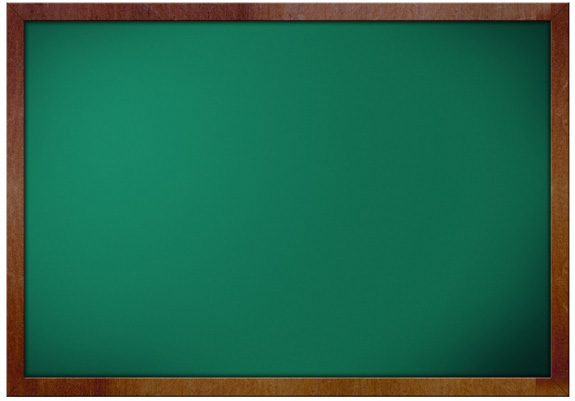 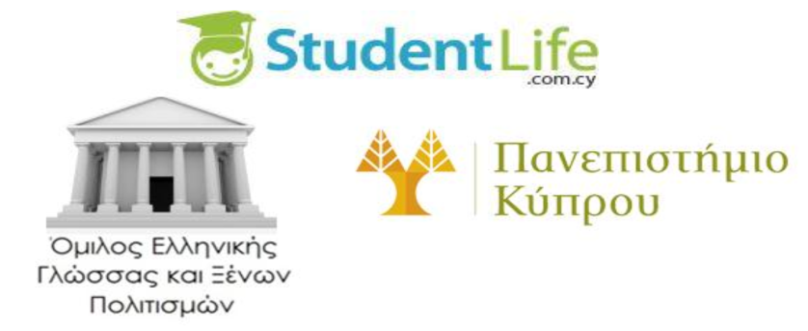 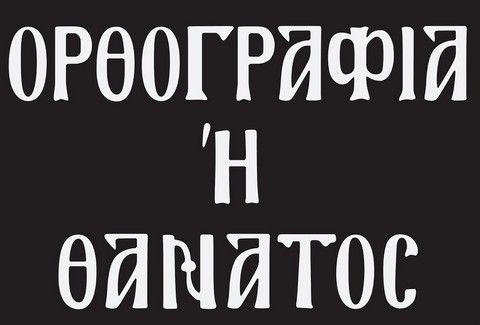 ΕΥΧΑΡΙΣΤΩ 

ΧΡΥΣΑΝΘΟΥ ΙΦΙΓΕΝΕΙΑ